10 Reasons Real Estate Agents Fail & 6 Basic Skills for Success
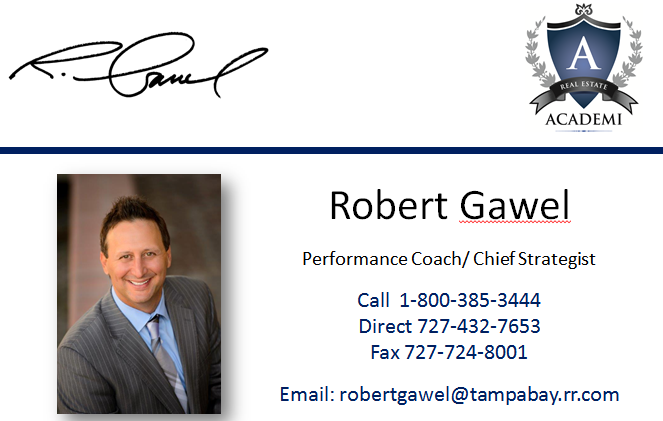 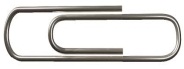 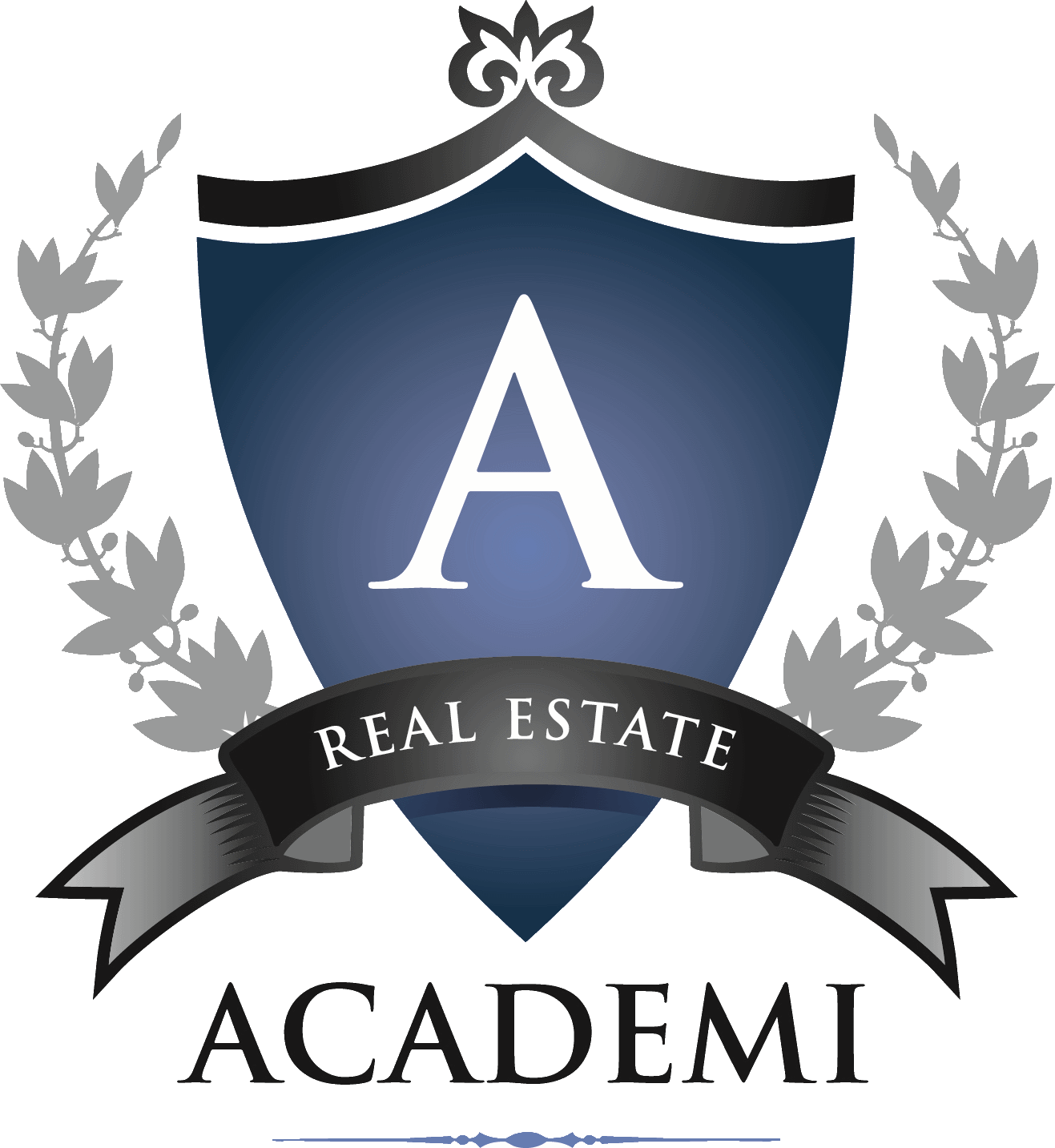 Today’s Workshop
Introduction

Top 10 reason’s why most real estate agents fail

6 basic skills for real estate success

How to get to the next level

What we do
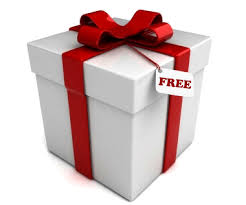 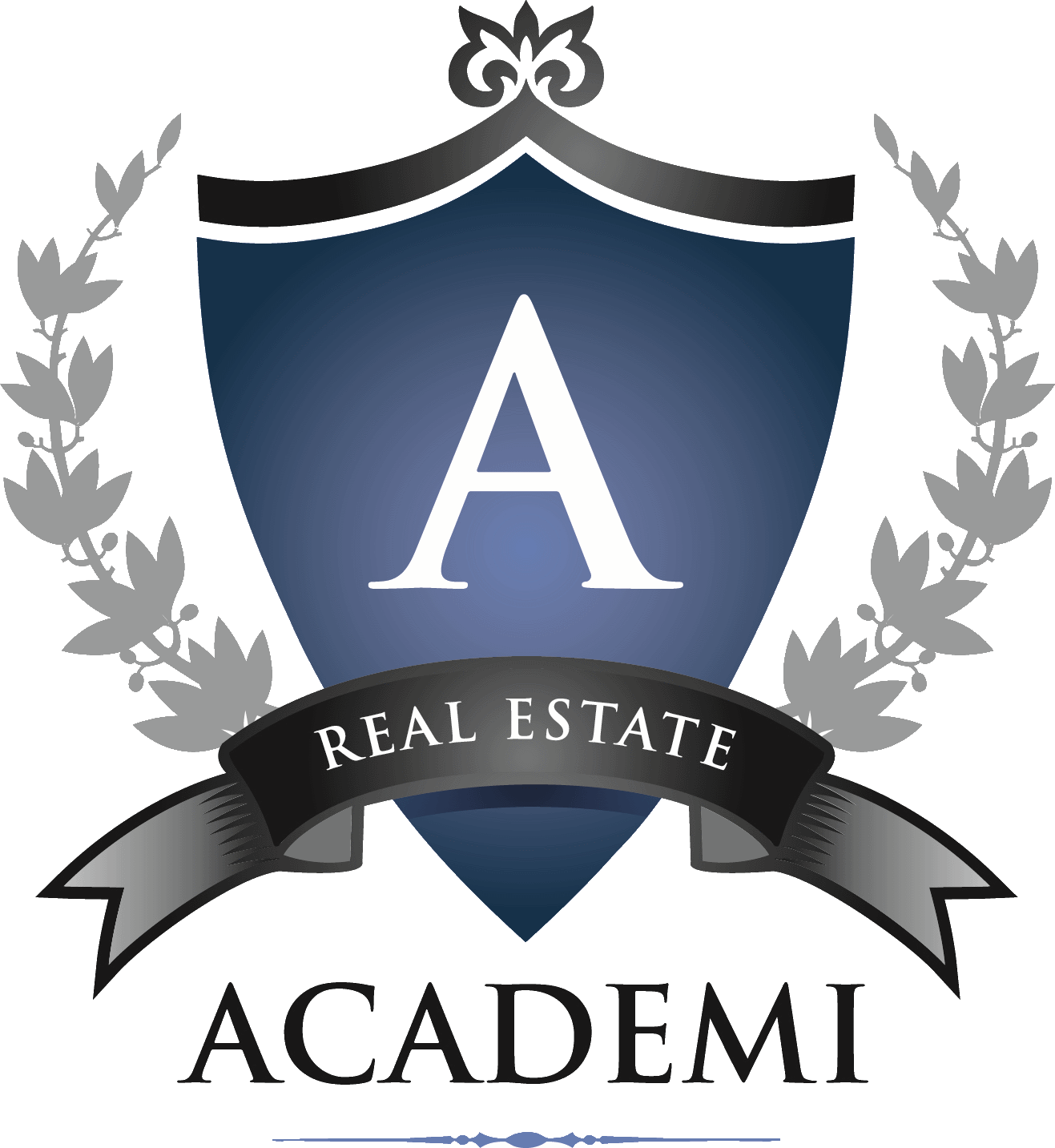 Introduction
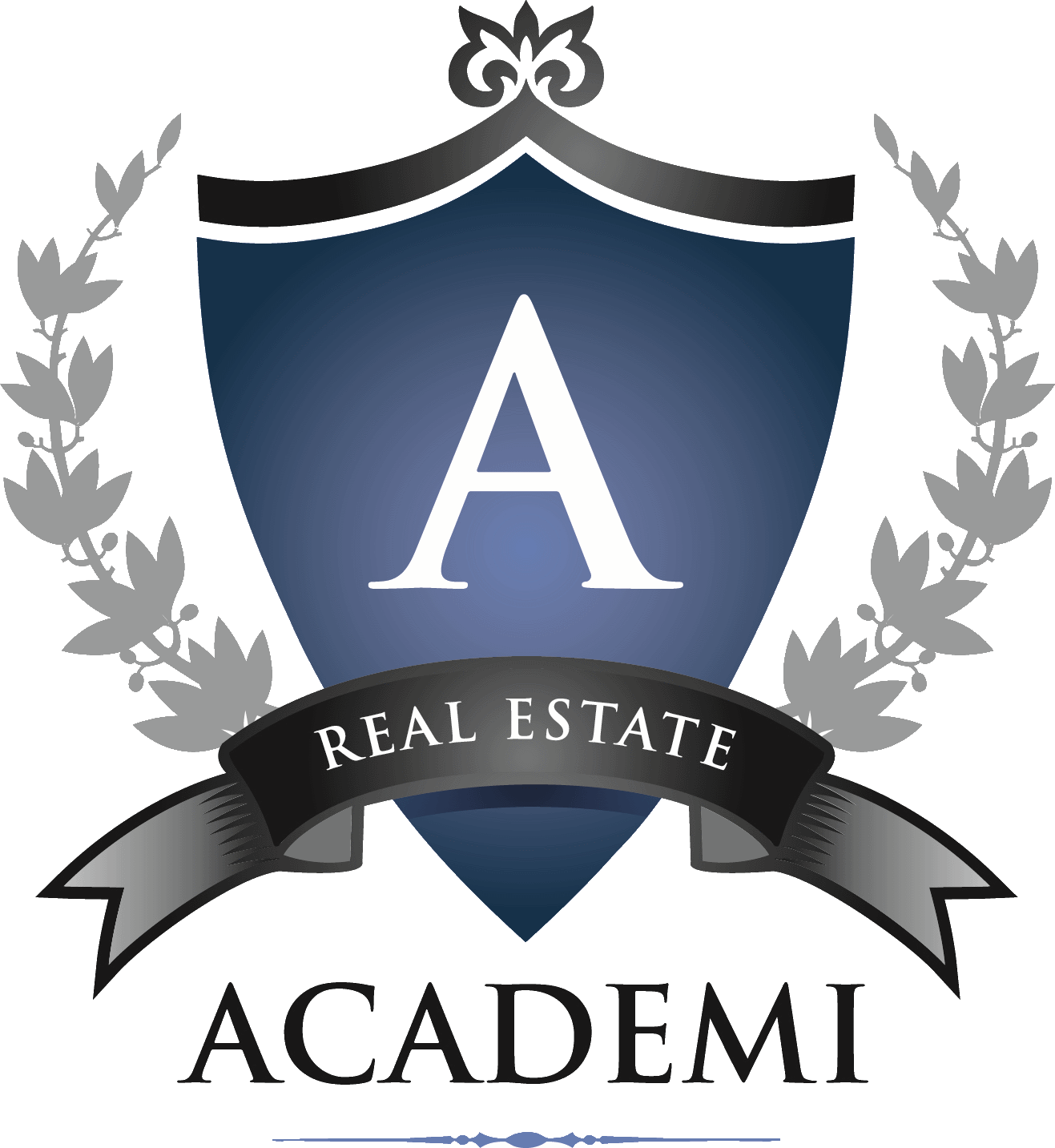 Real Estate Experience
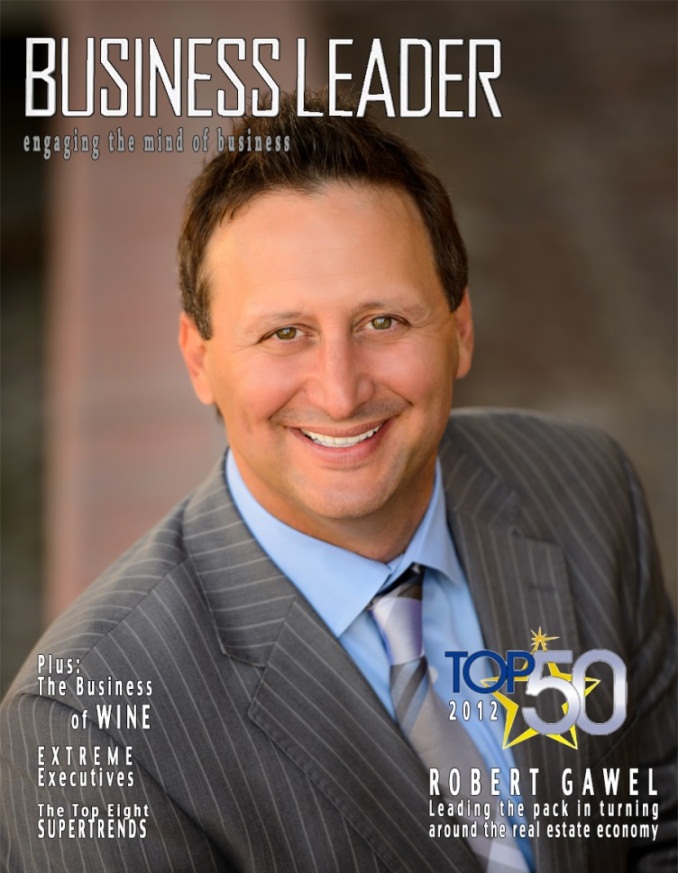 Licensed October 19th, 1998

Broker License in since 2002

Training & Mentoring  12 years now

Sold/ closed over 1,200 homes / $250M
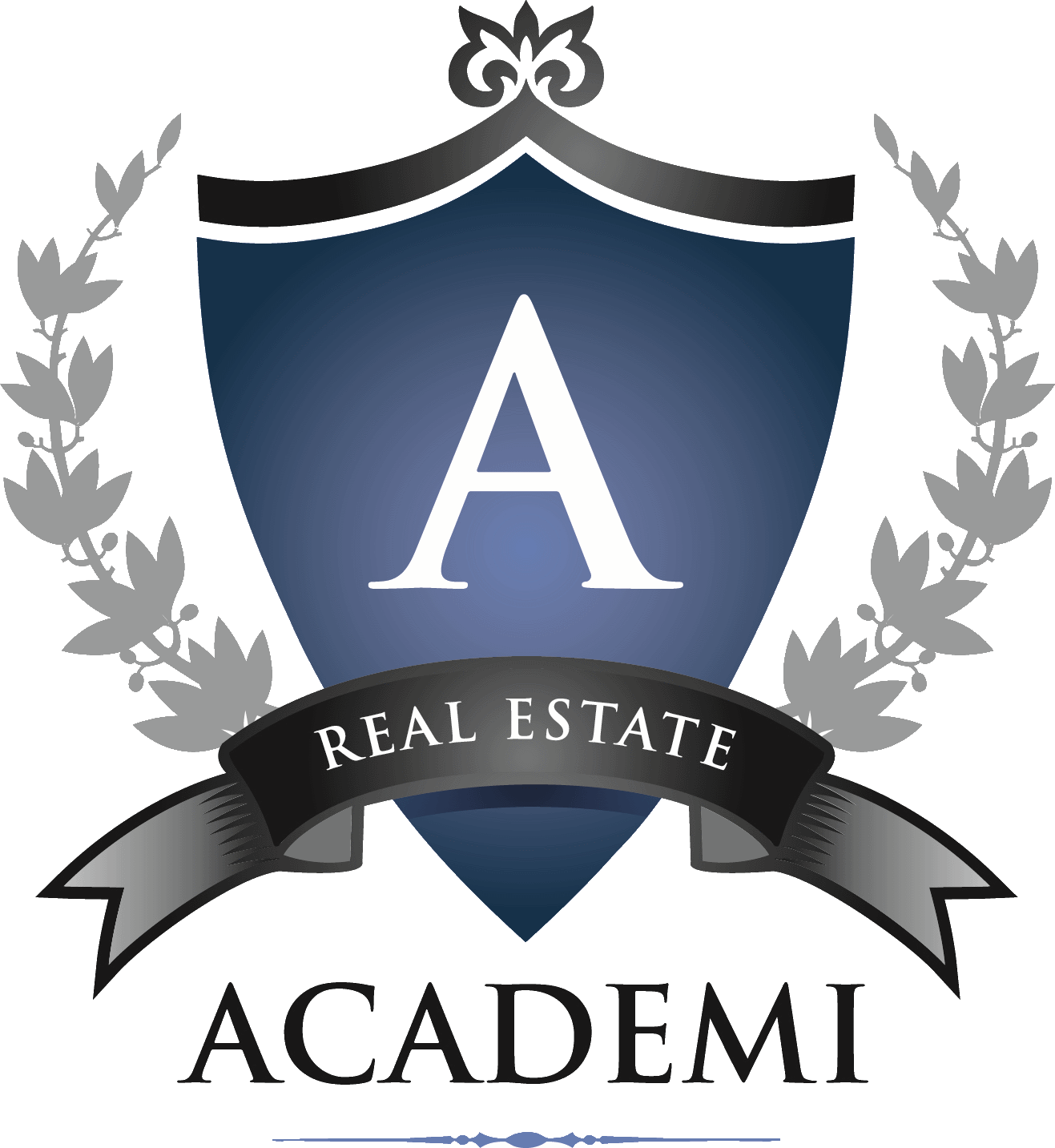 Video Marketing & BP Claims
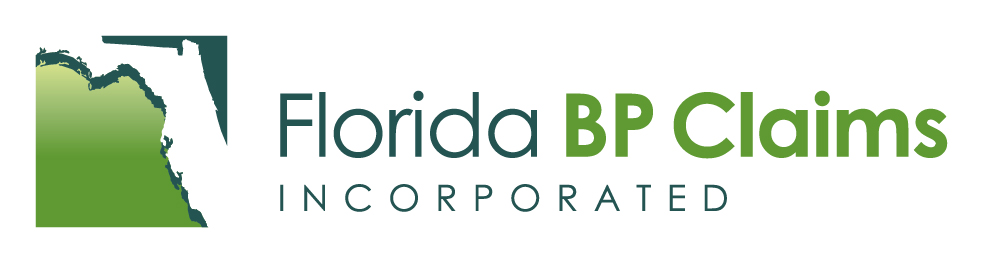 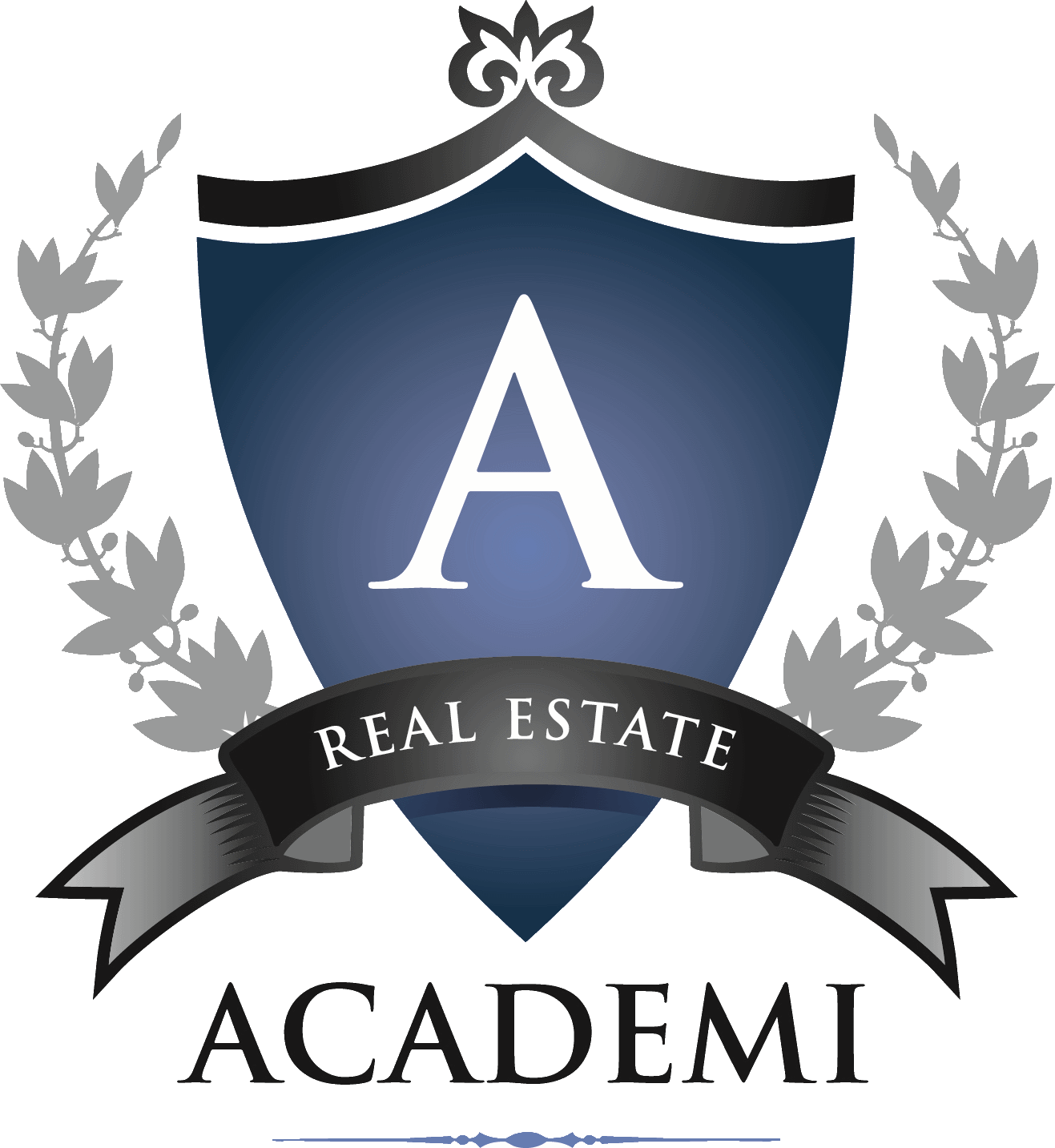 The Interview
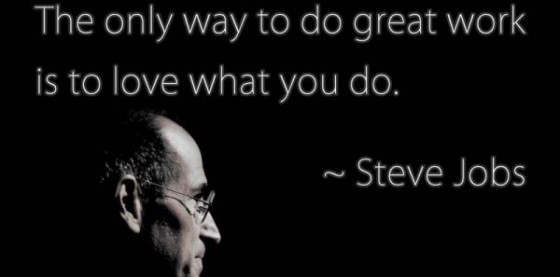 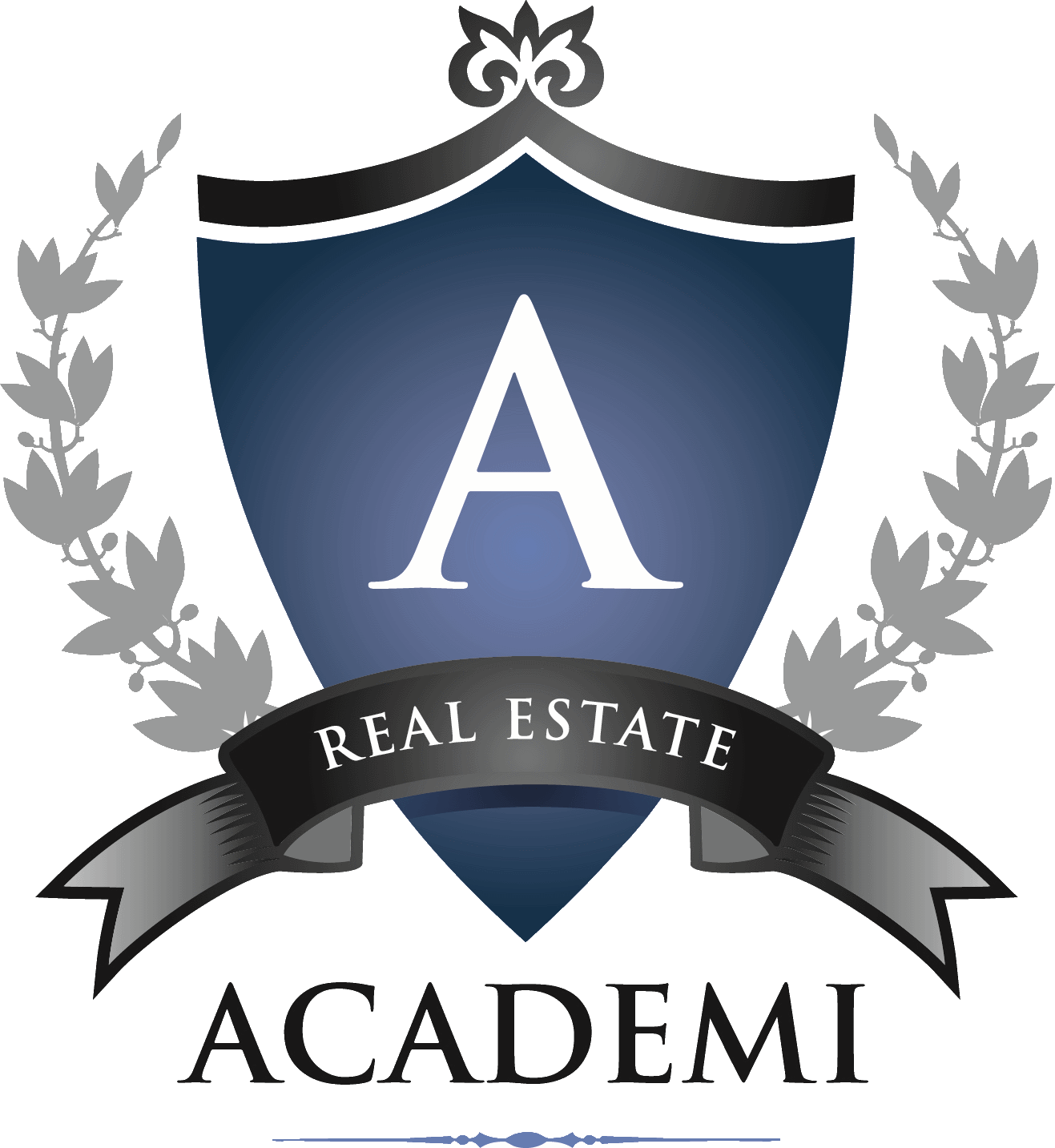 My Passion
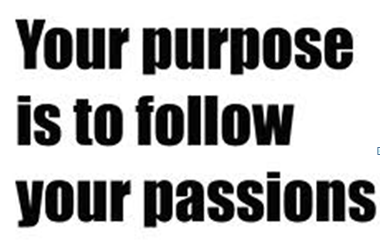 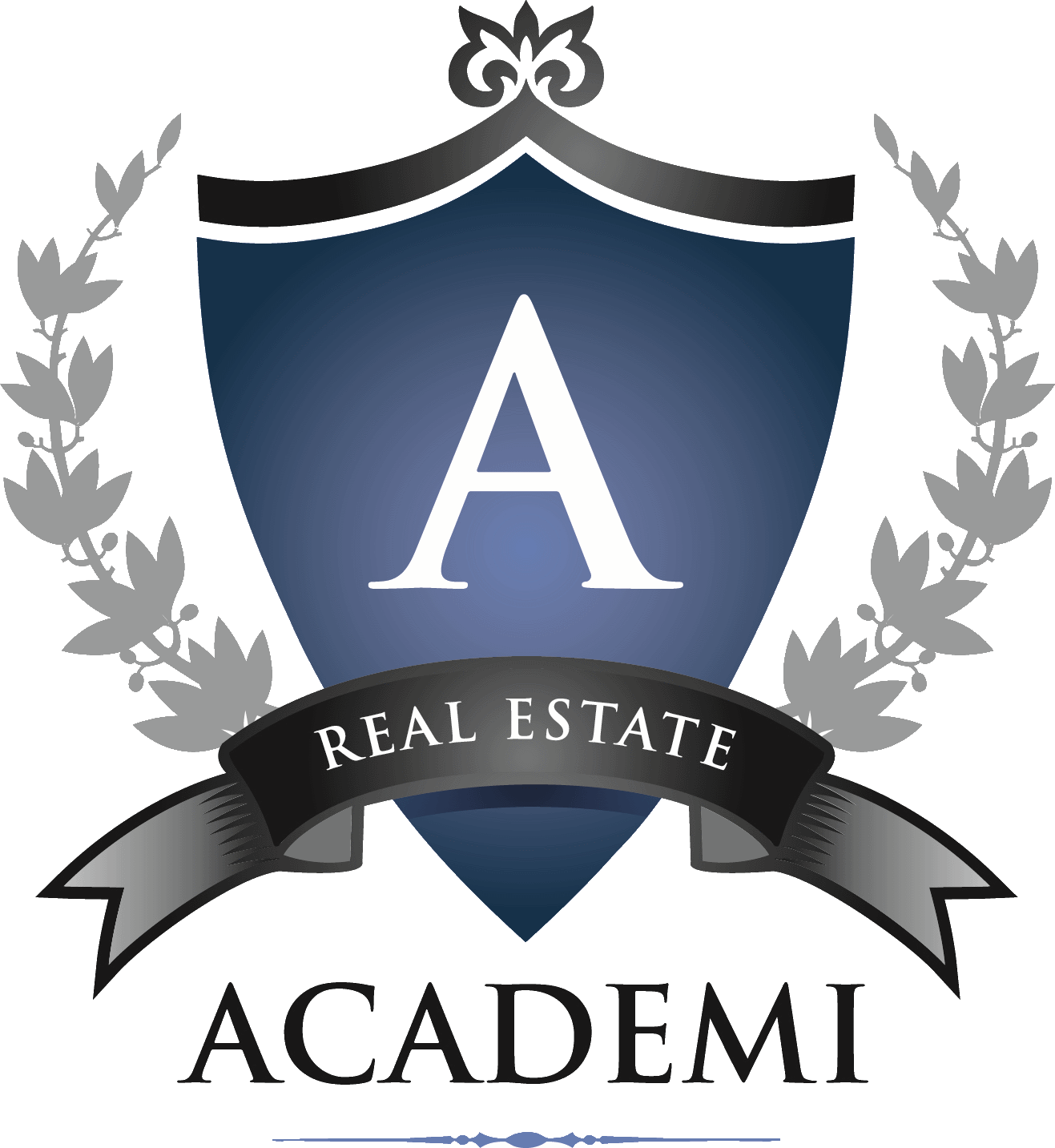 What Does This Mean?
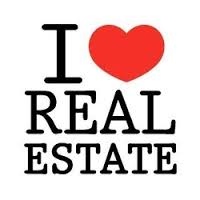 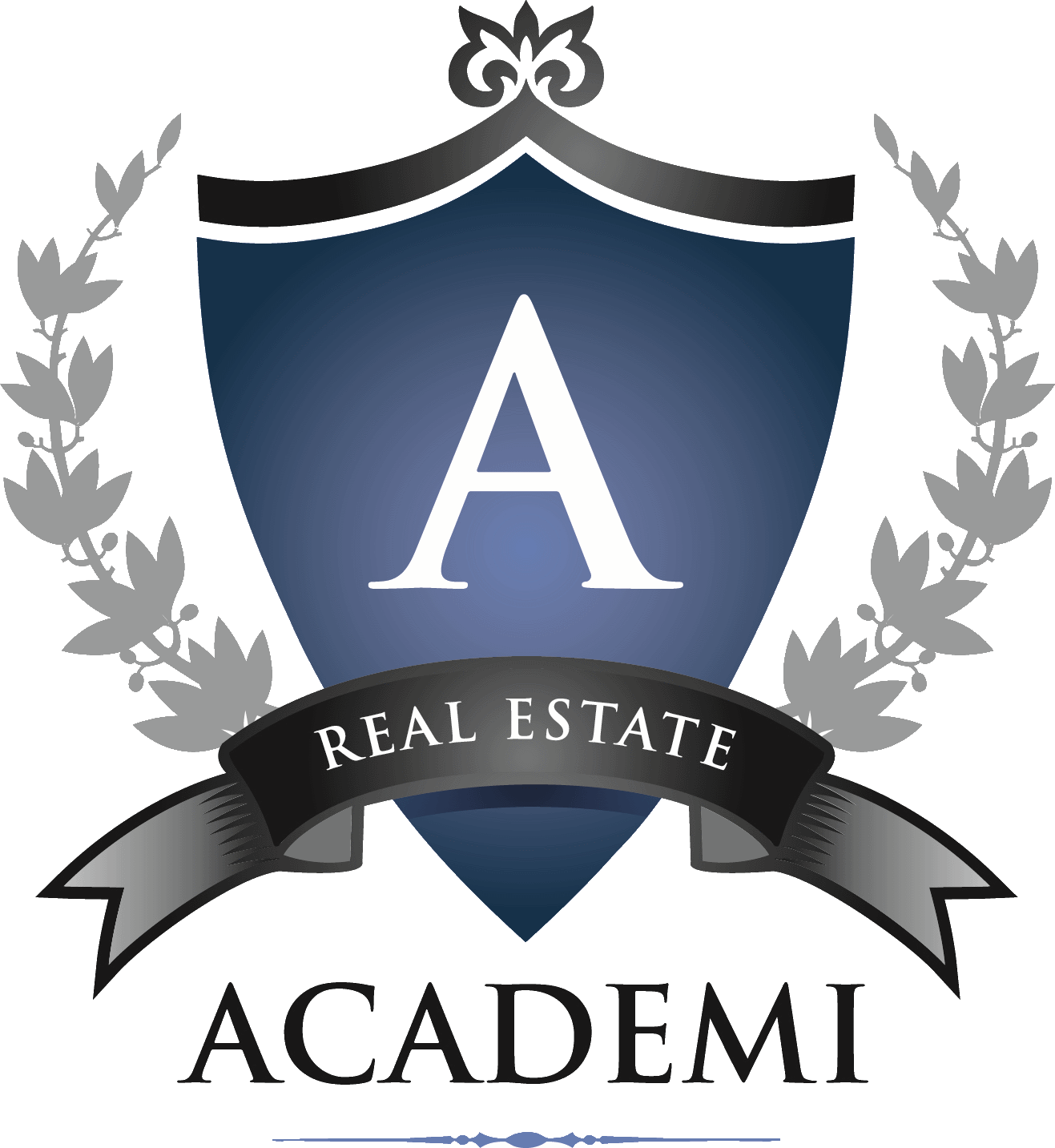 10 Reasons
I quit…I might be dead!
I just got my license!
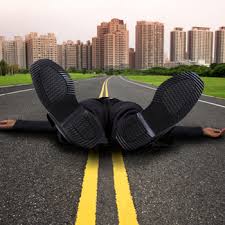 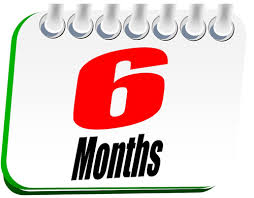 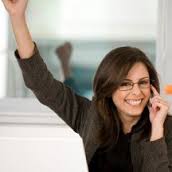 After a decade… My top 10 reasons most agents fail
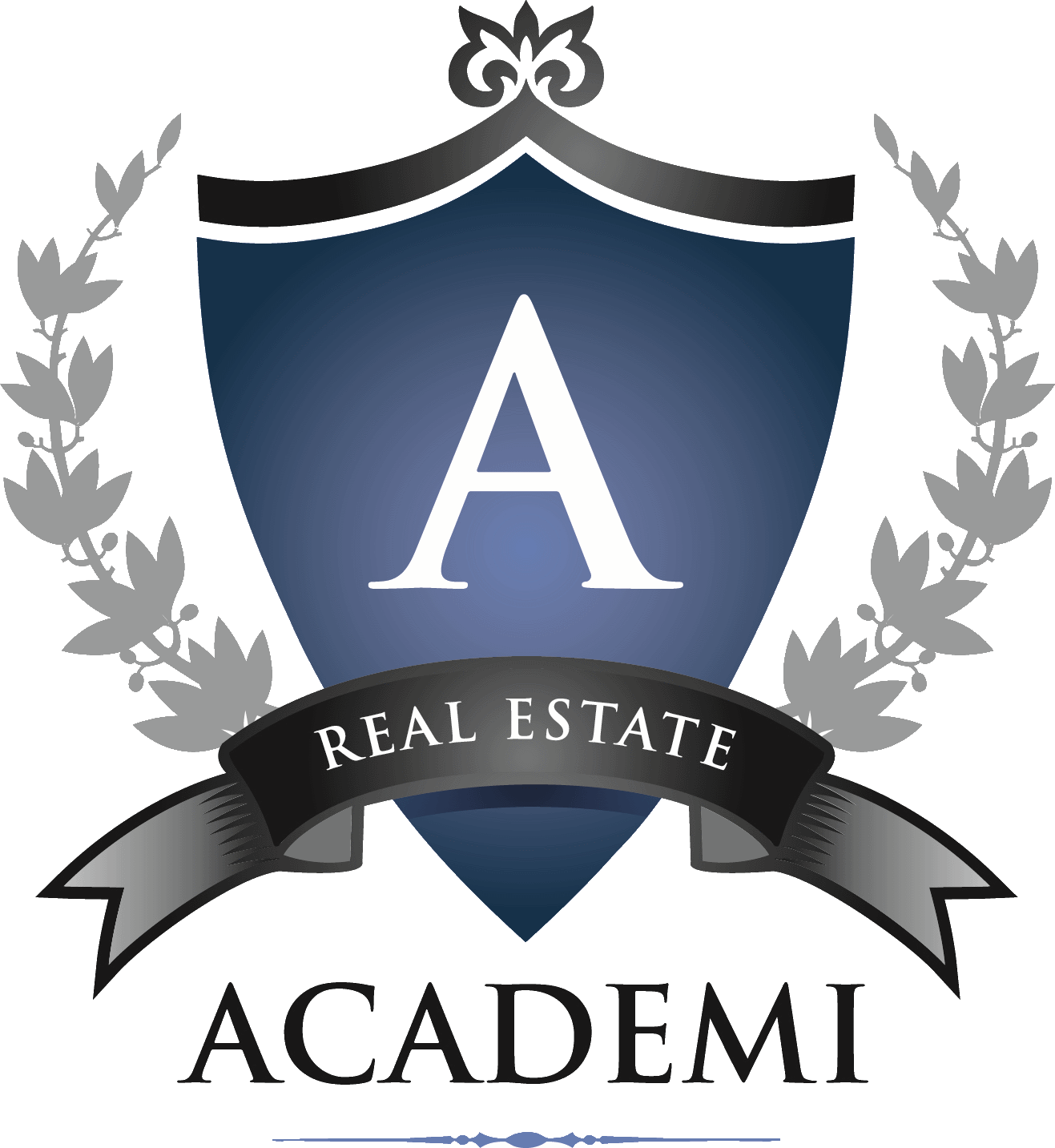 #1 Unrealistic Expectations
I became a Realtor because…
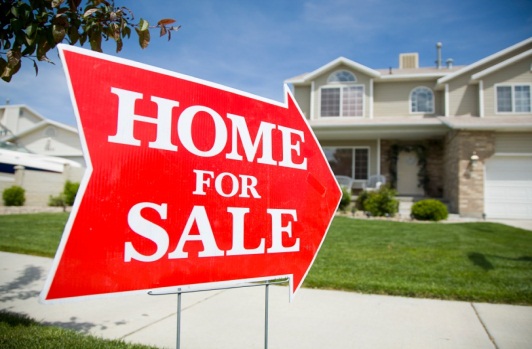 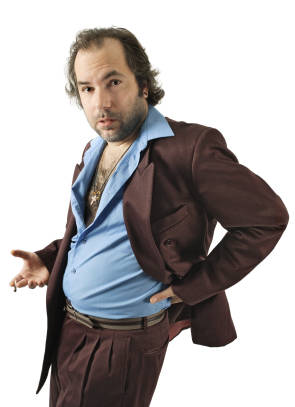 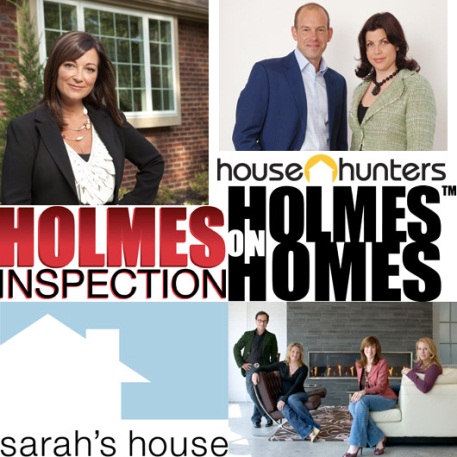 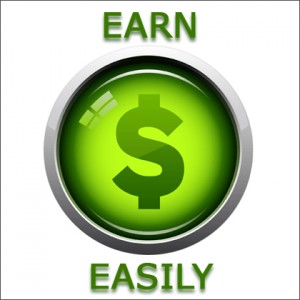 I like looking at houses
I love to watch HGTV
Easy money
My Realtor was lousy
…Why do I sell Real Estate?
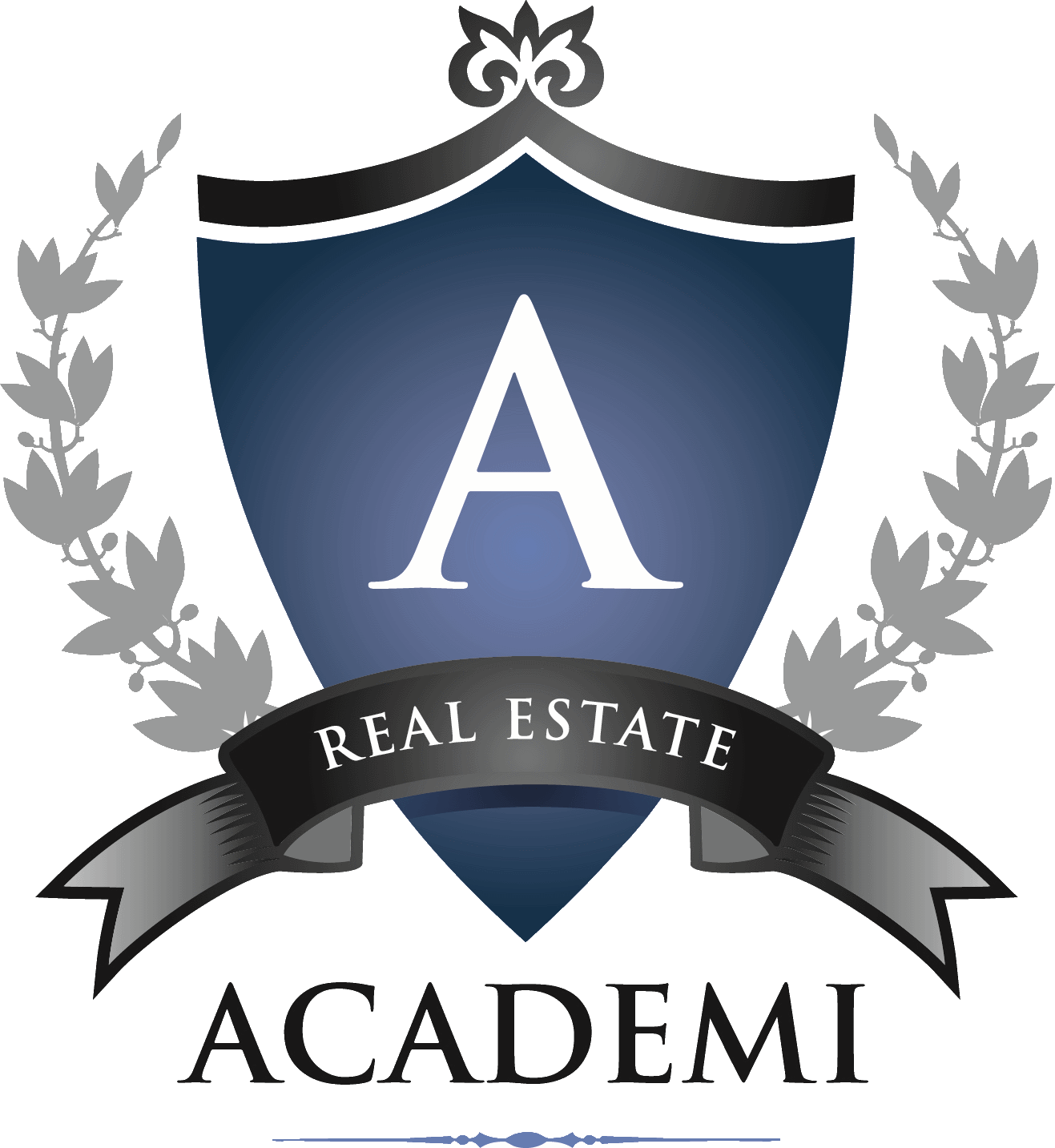 #2 No Plan
No direction, systems or structure…NO PLAN!

Do you have a weekly activity plan?
What systems are in place?
Working in your business?
Working on your business?
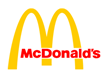 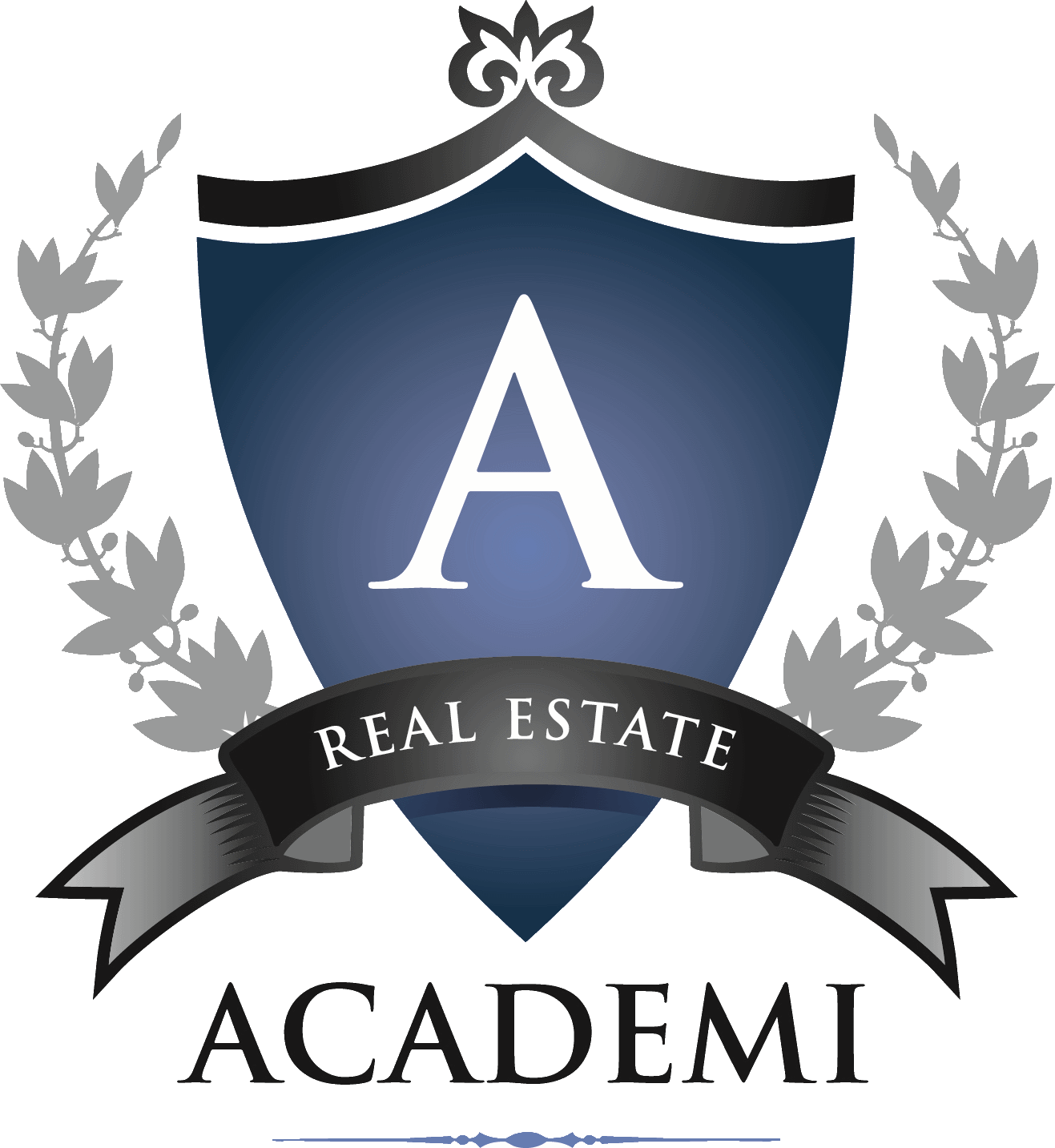 John Maxwell Quote
“You’ll never change your life until you change something you do daily. 


The secret of your success is found 
in your daily routine”

 John C. Maxwell
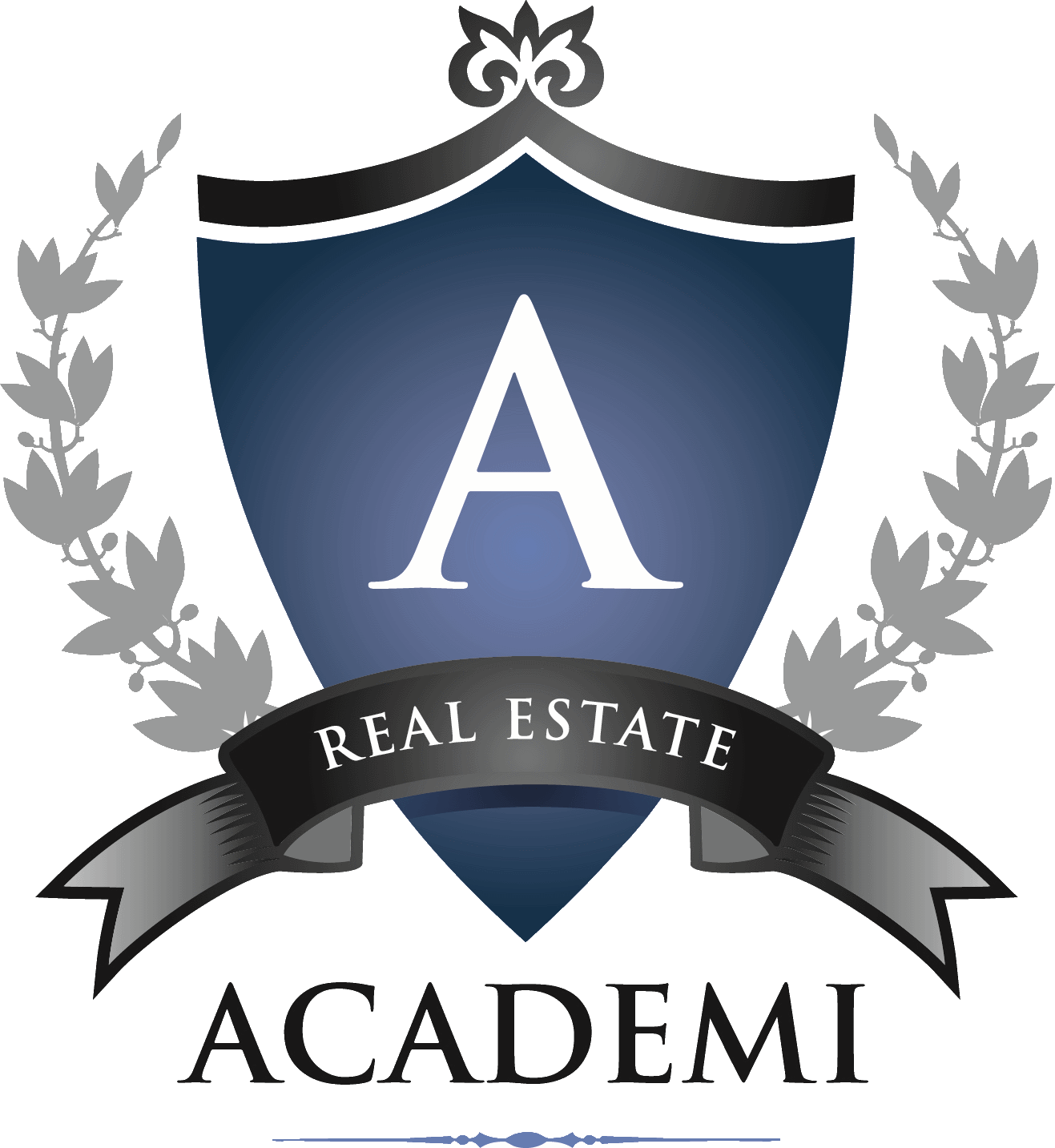 #3 Don’t Run Like a Biz
“I run a business”
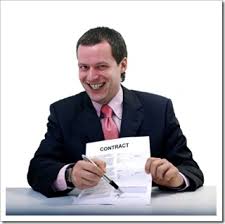 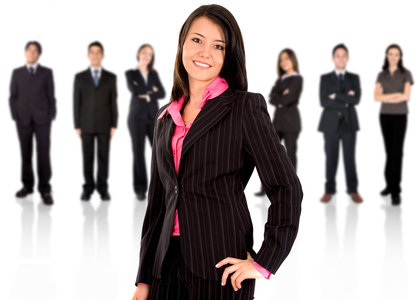 “ I sell houses”
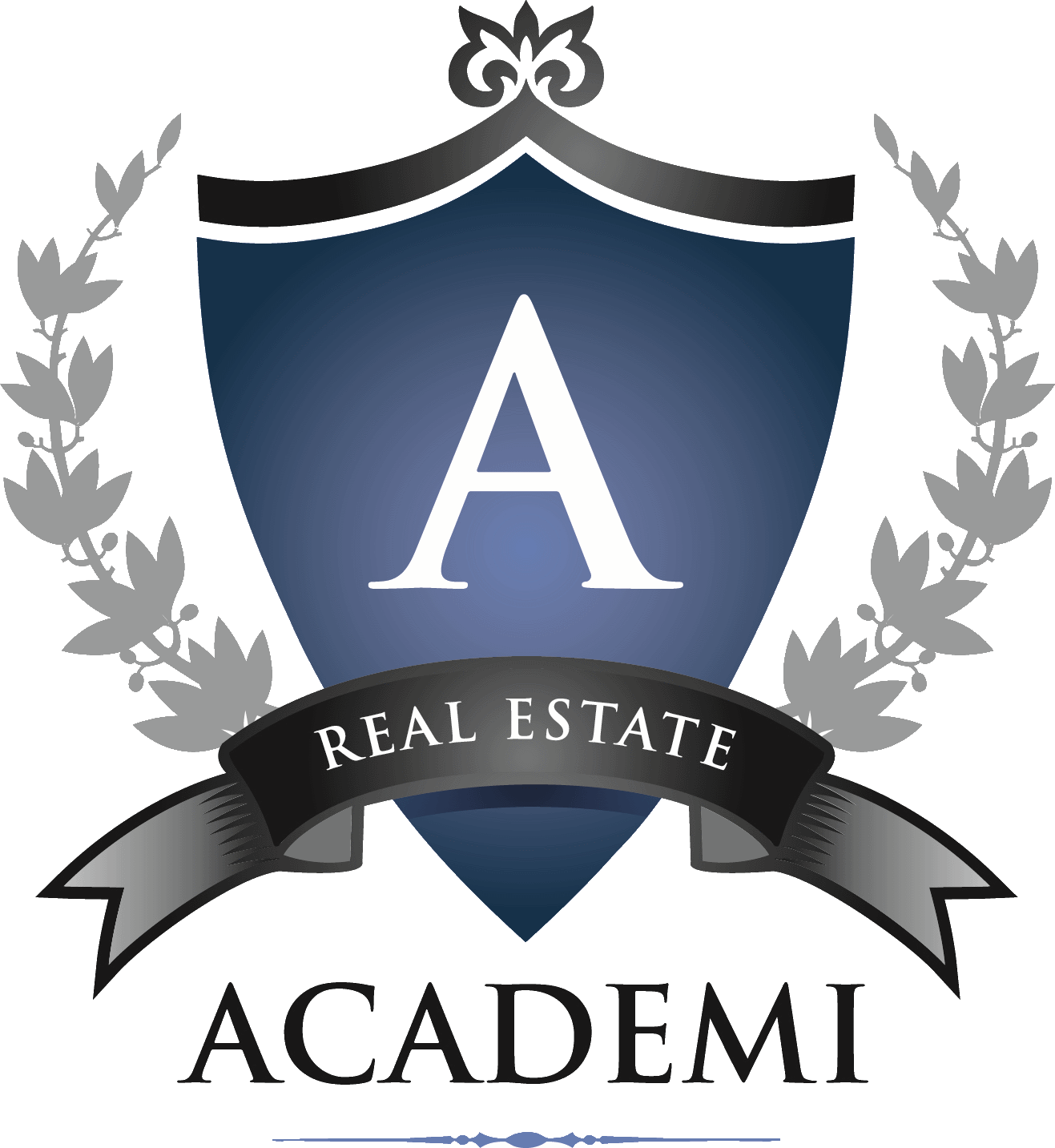 Question?
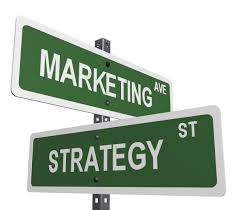 What business are you in?
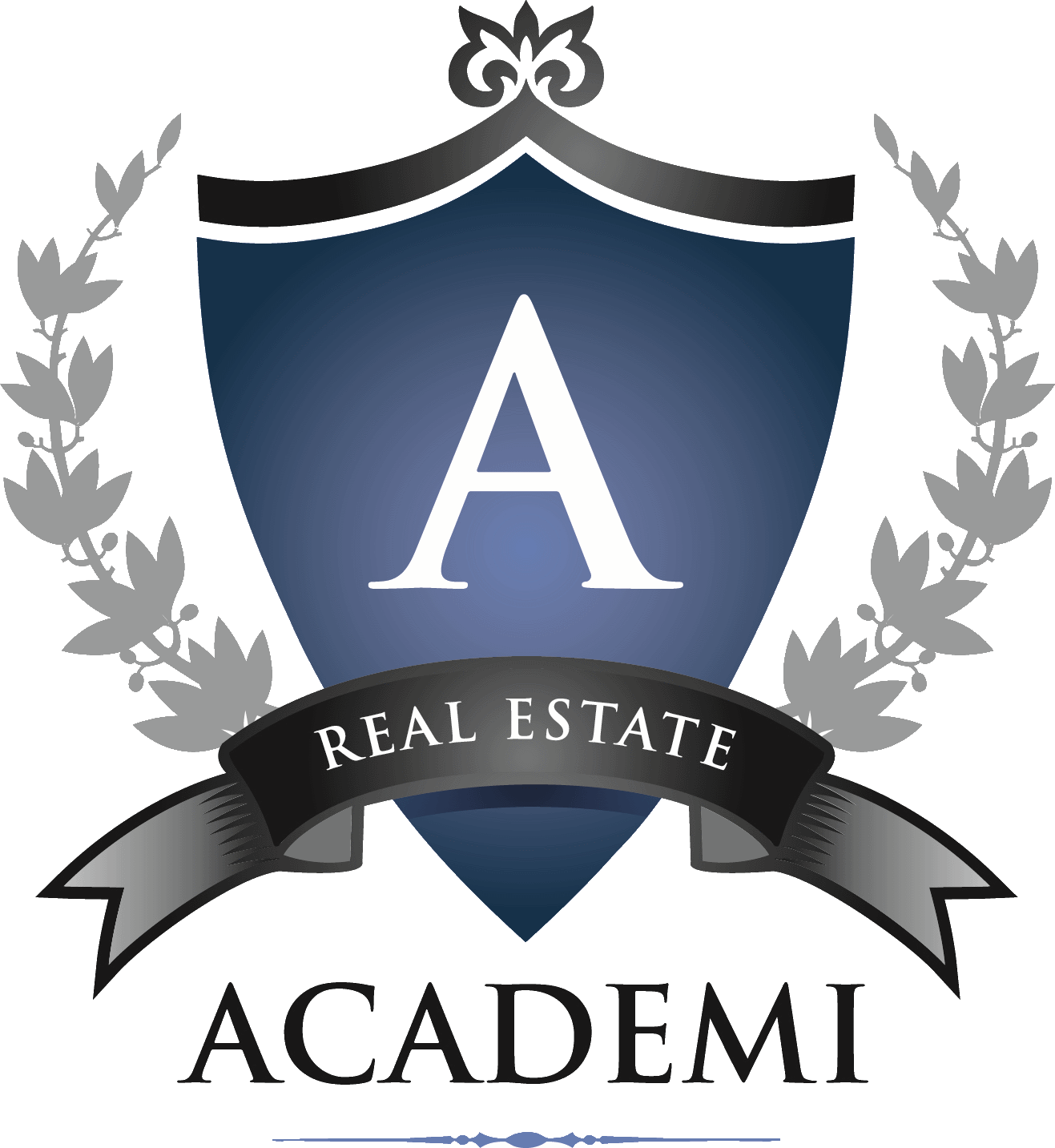 #4 No Investment
What do you invest?

How many hours?
Are those quality hours?
How much money?
Do you have a website?
Do you have a leads system?
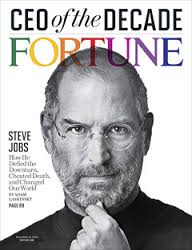 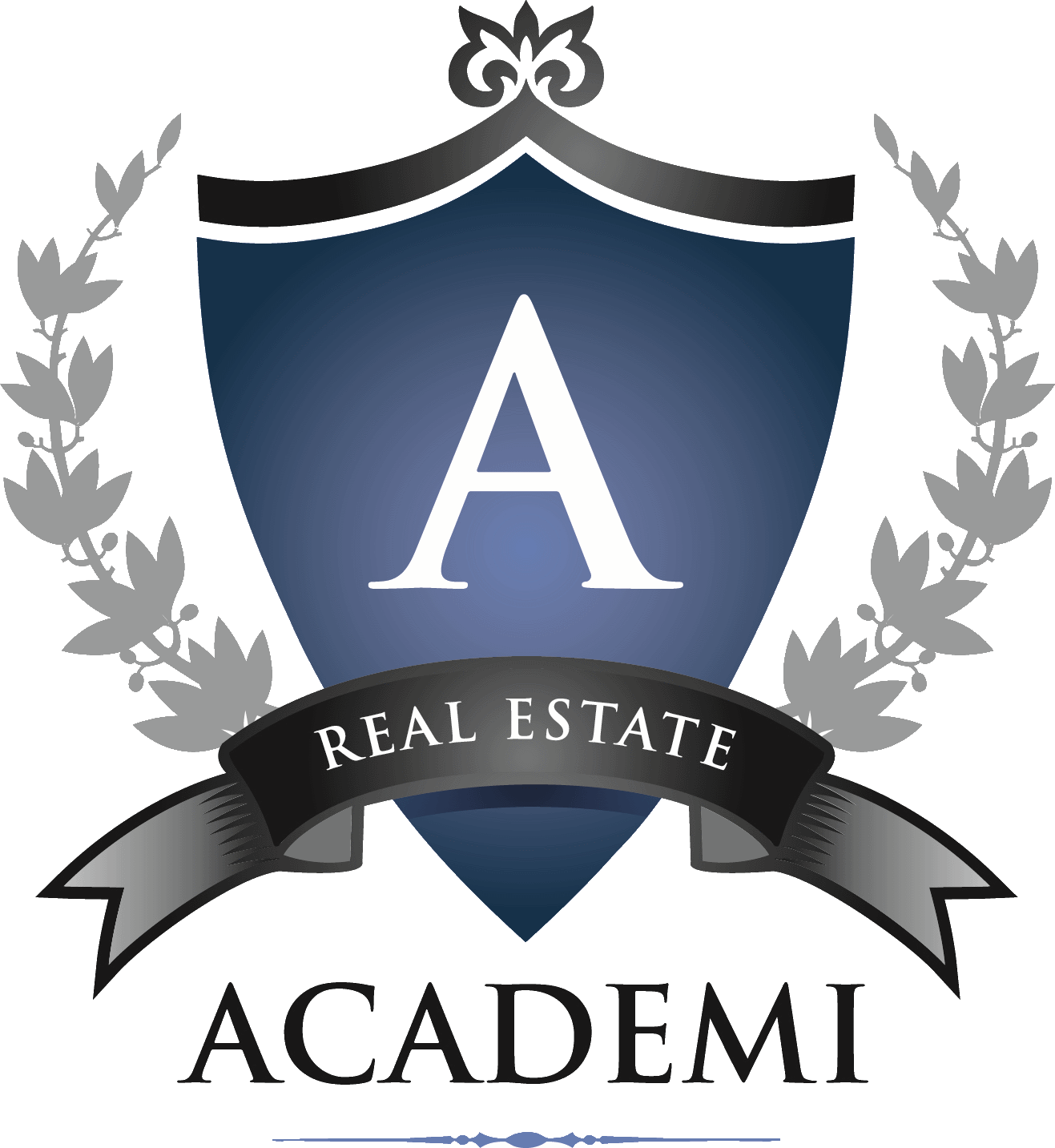 Interview
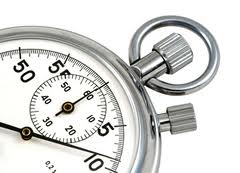 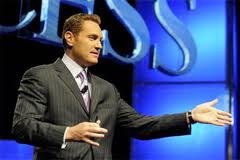 Negotiate a contracts

Go on Listing Appointments

Prospecting
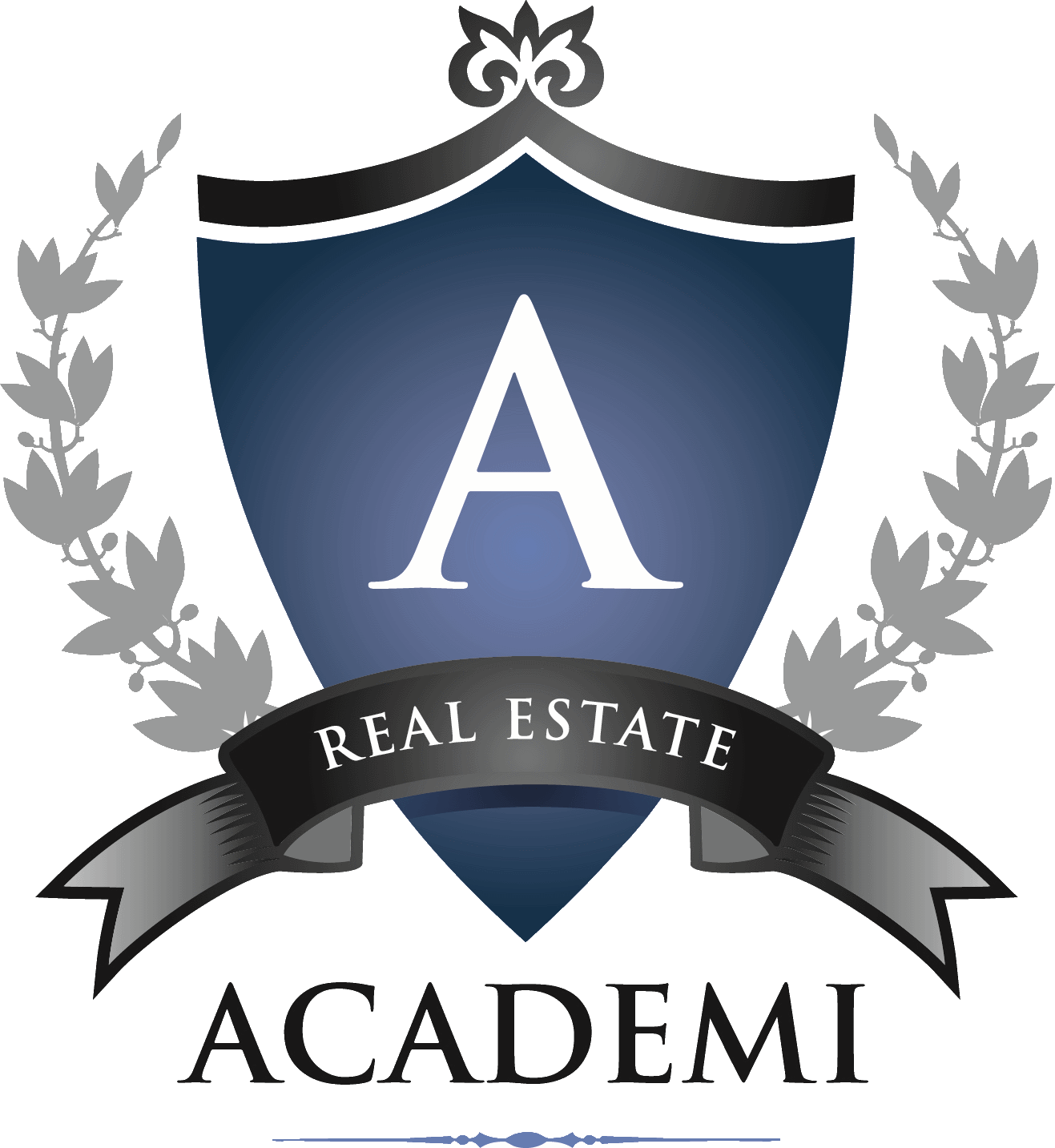 #5 No Re-Investment
When you make it…
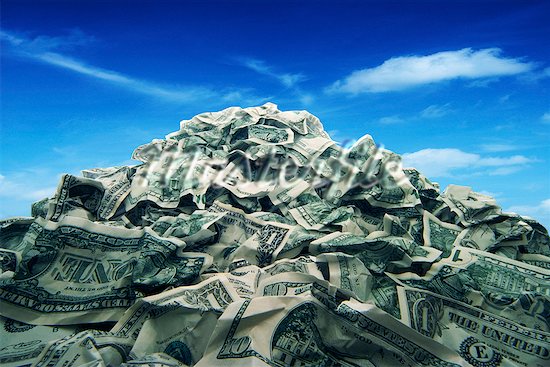 …how will you spend it?
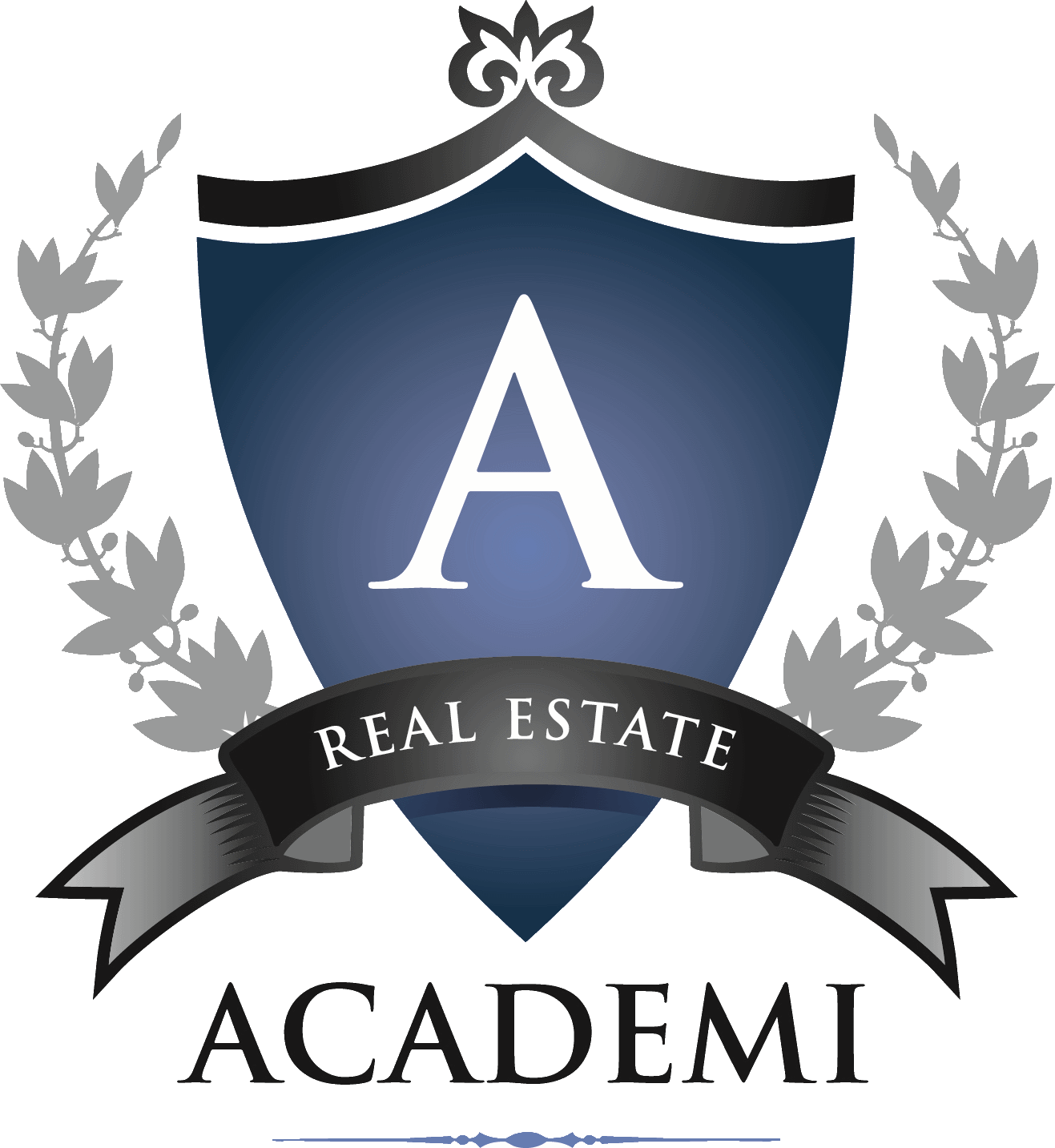 #6 Lack of Commitment
Are you interested or committed?
The difference between INTEREST & COMMITMENT.

When you’re interested in doing something, you do it only when it’s convenient.

When you’re committed to something, you accept no excuses, only results!


Kenneth Blanchard
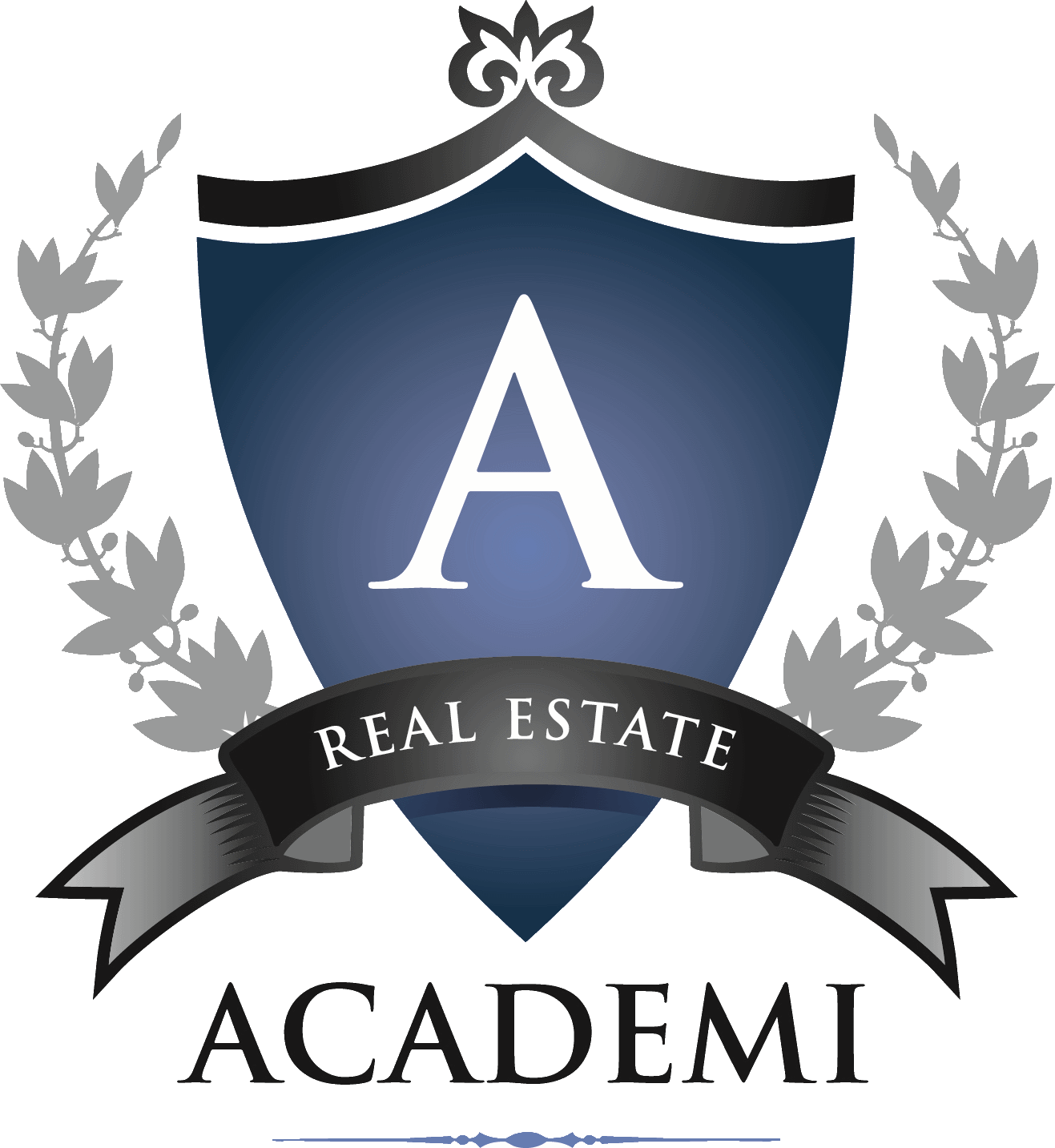 #7 The 2 E’s
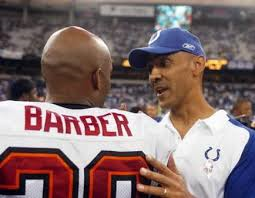 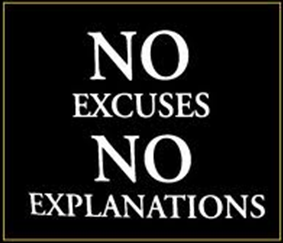 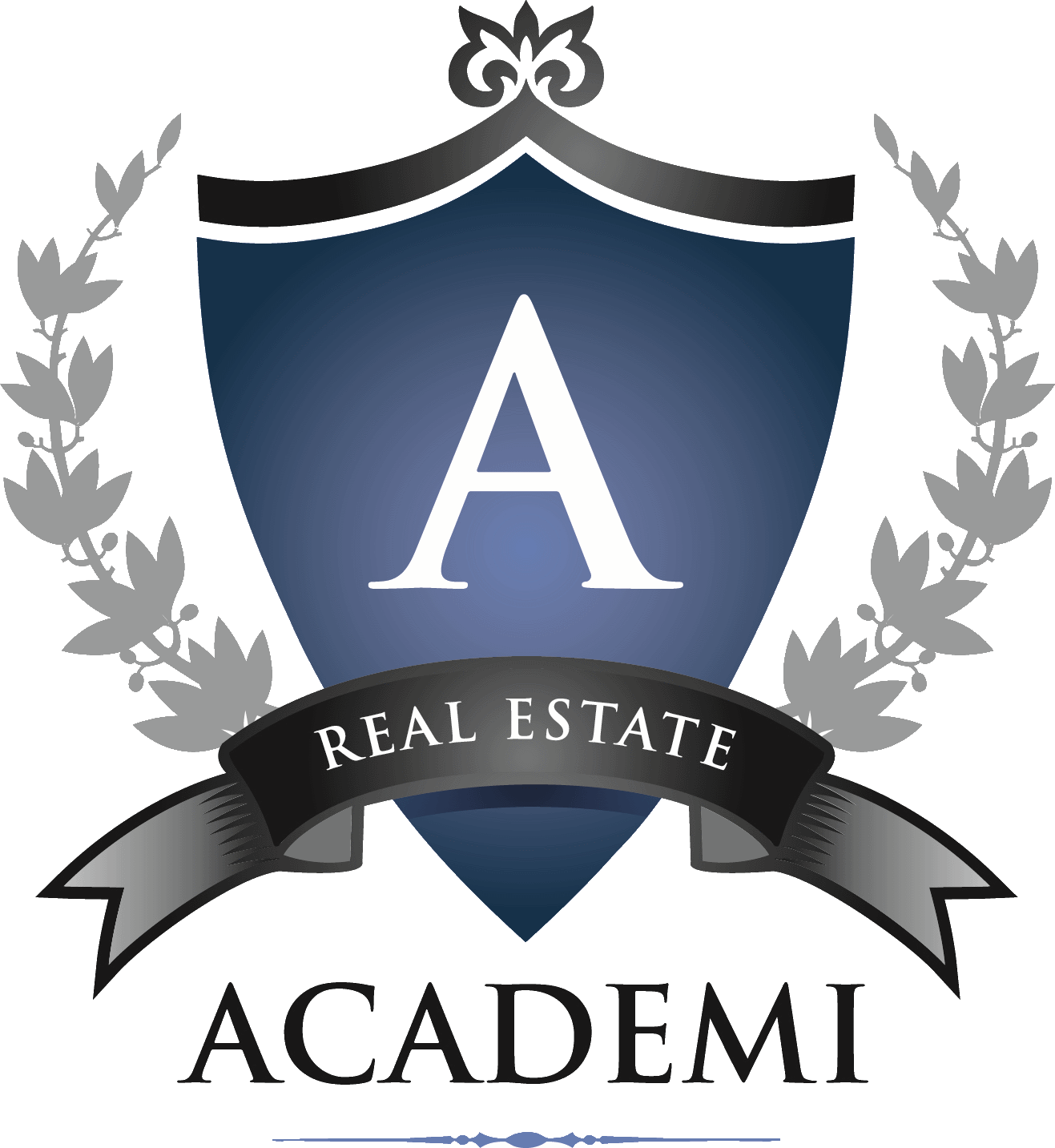 #8 Fear of ????
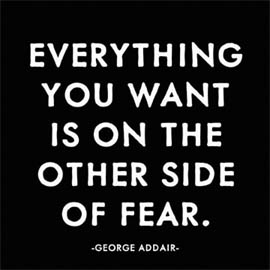 What if I get hung up on

What if the invite me over

What if they say NO

What if they say yes

What if I fail

What if I look stupid
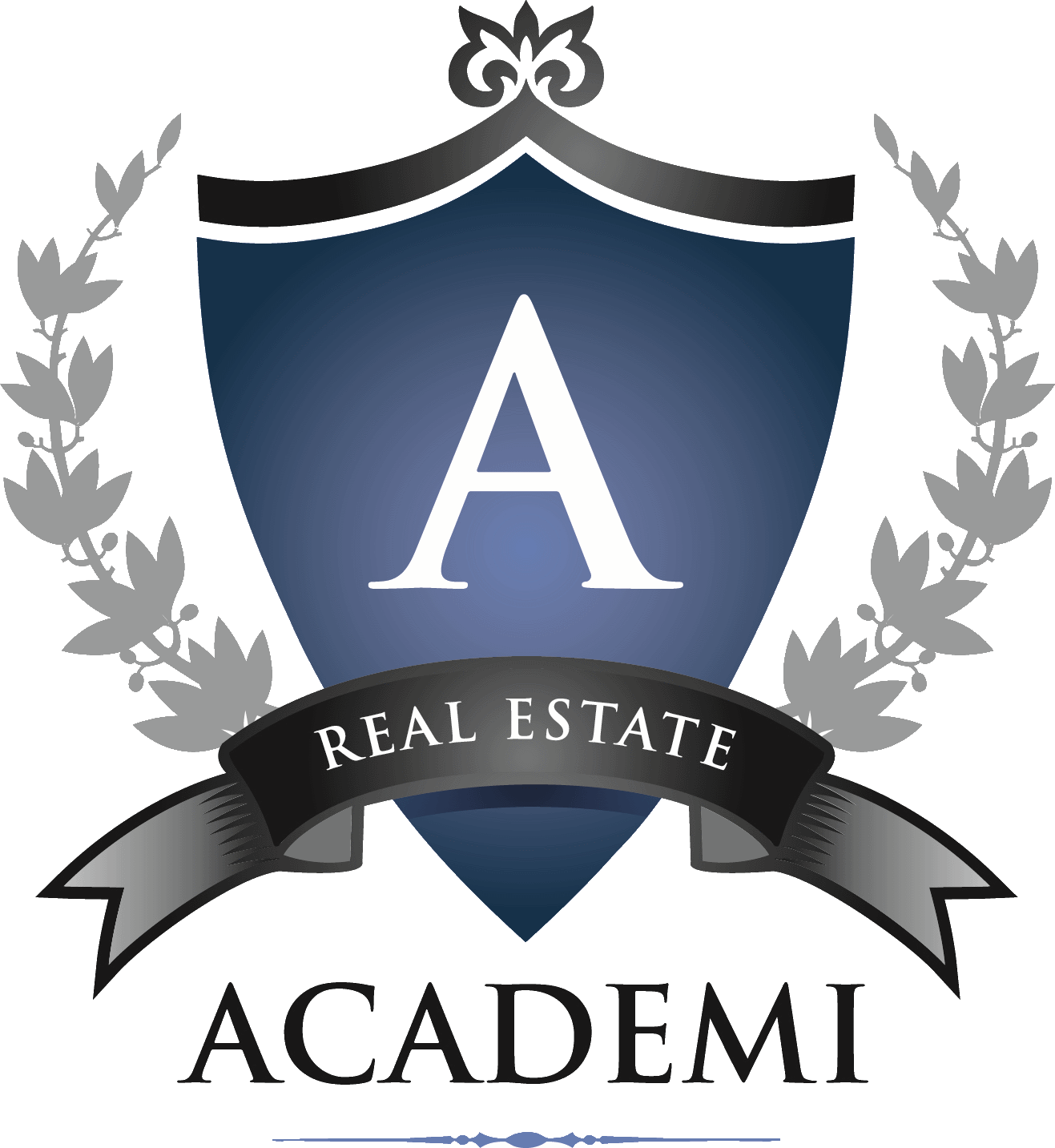 Step out of Comfort Zone
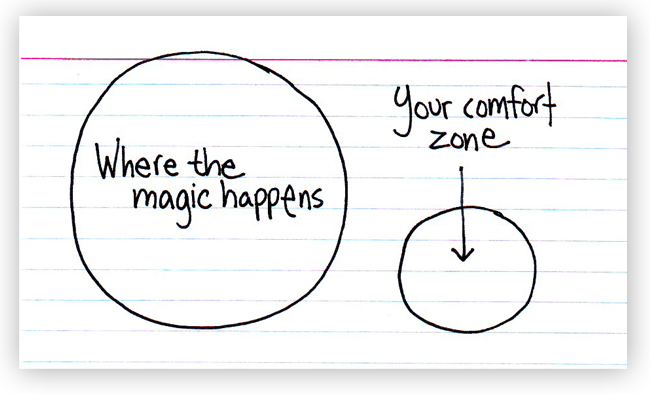 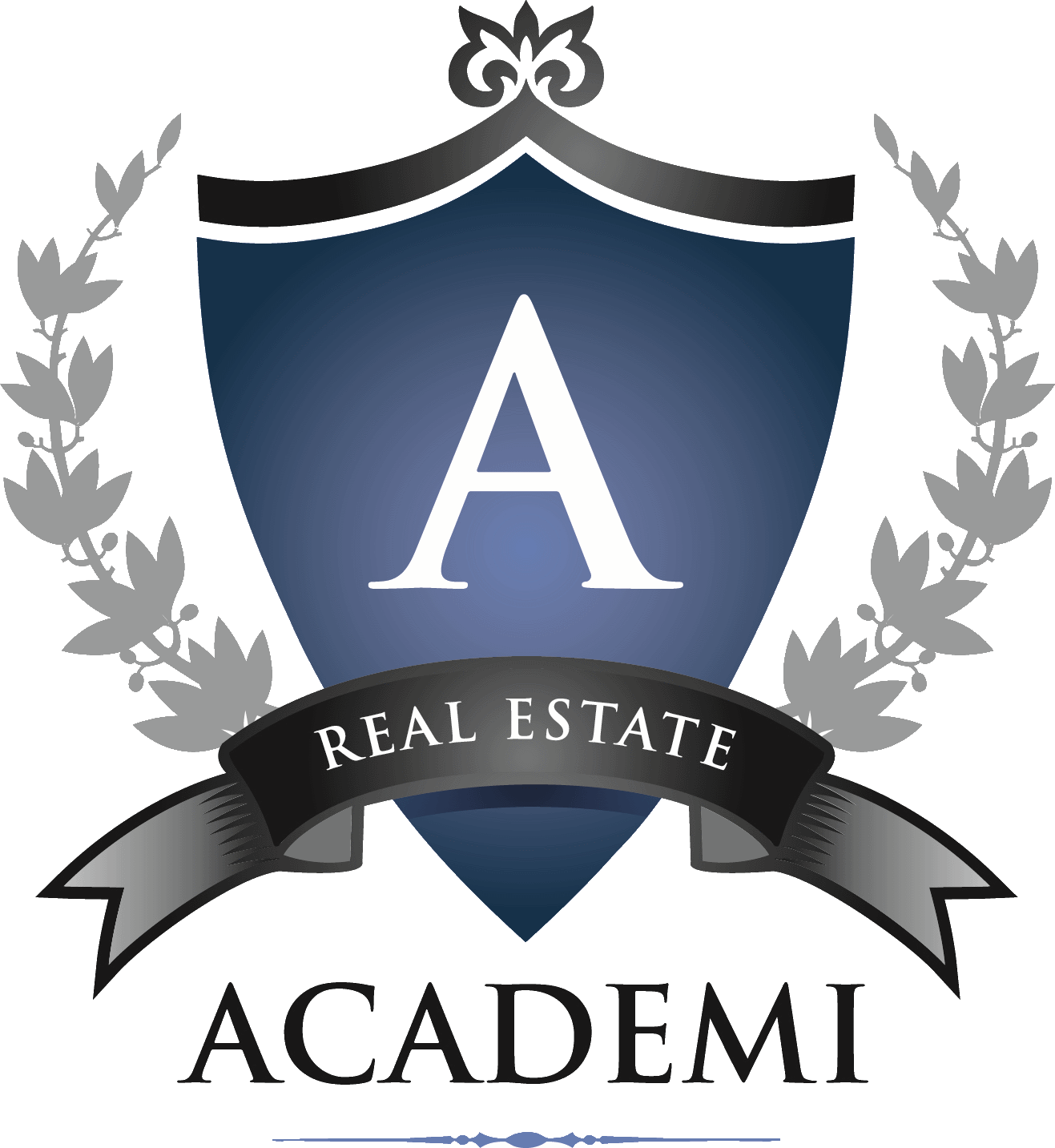 #9 No Perseverance
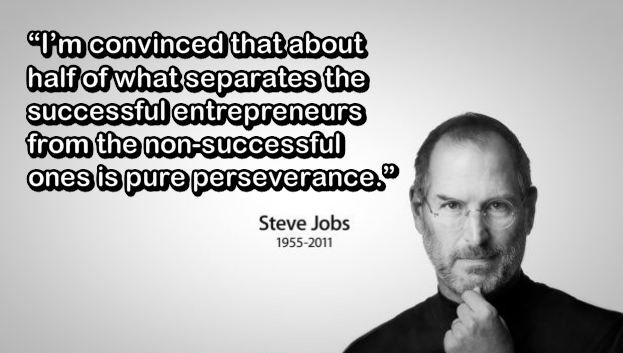 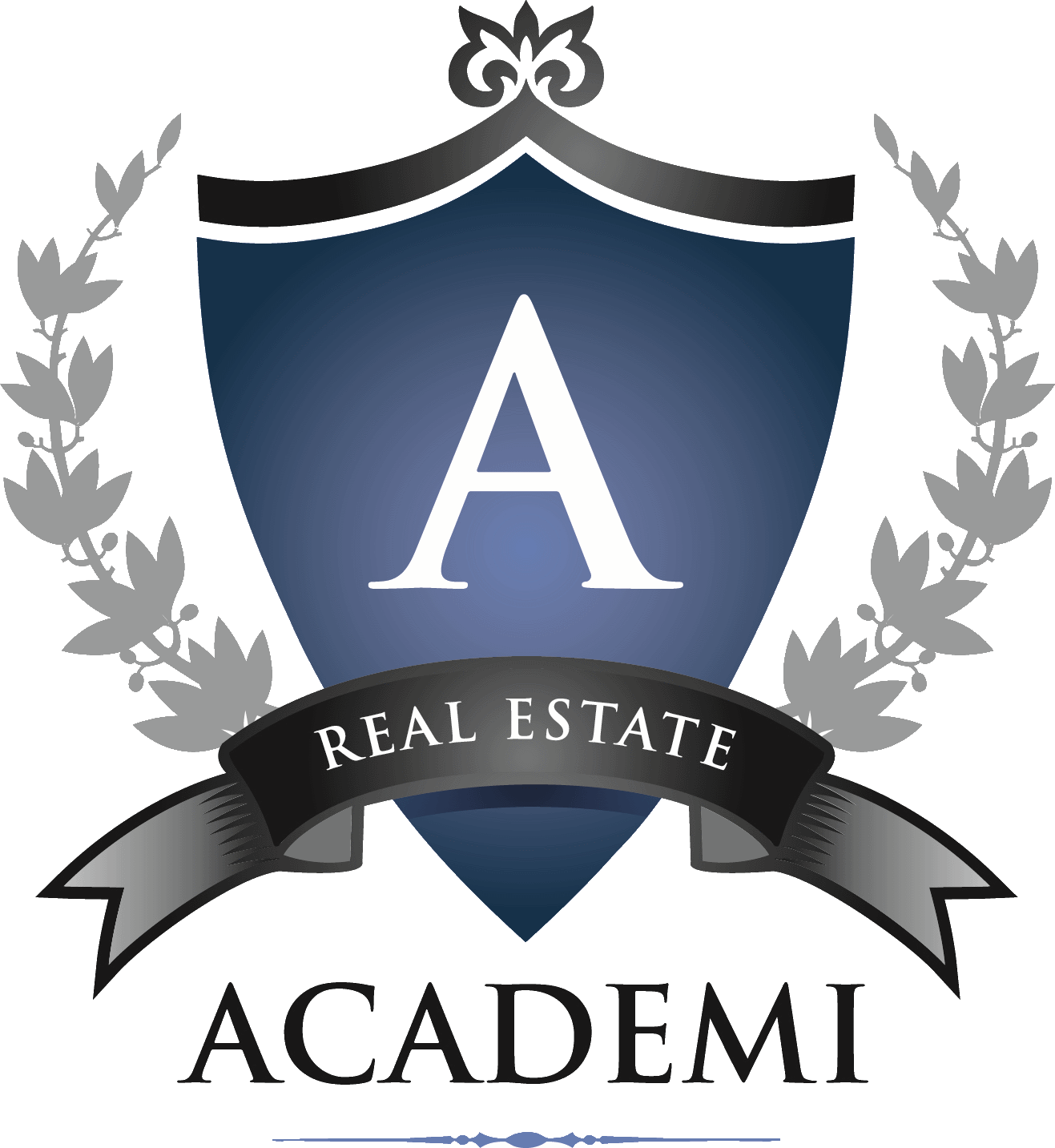 #10 Run out of Money
Every 30 days we are faced with…

Mortgage/ Rent
Electric Bill
 Cable/ Phone/ Internet
Auto/Insurance
Gas, Food
Kids
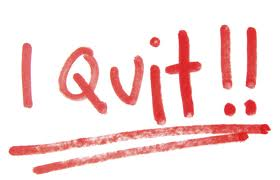 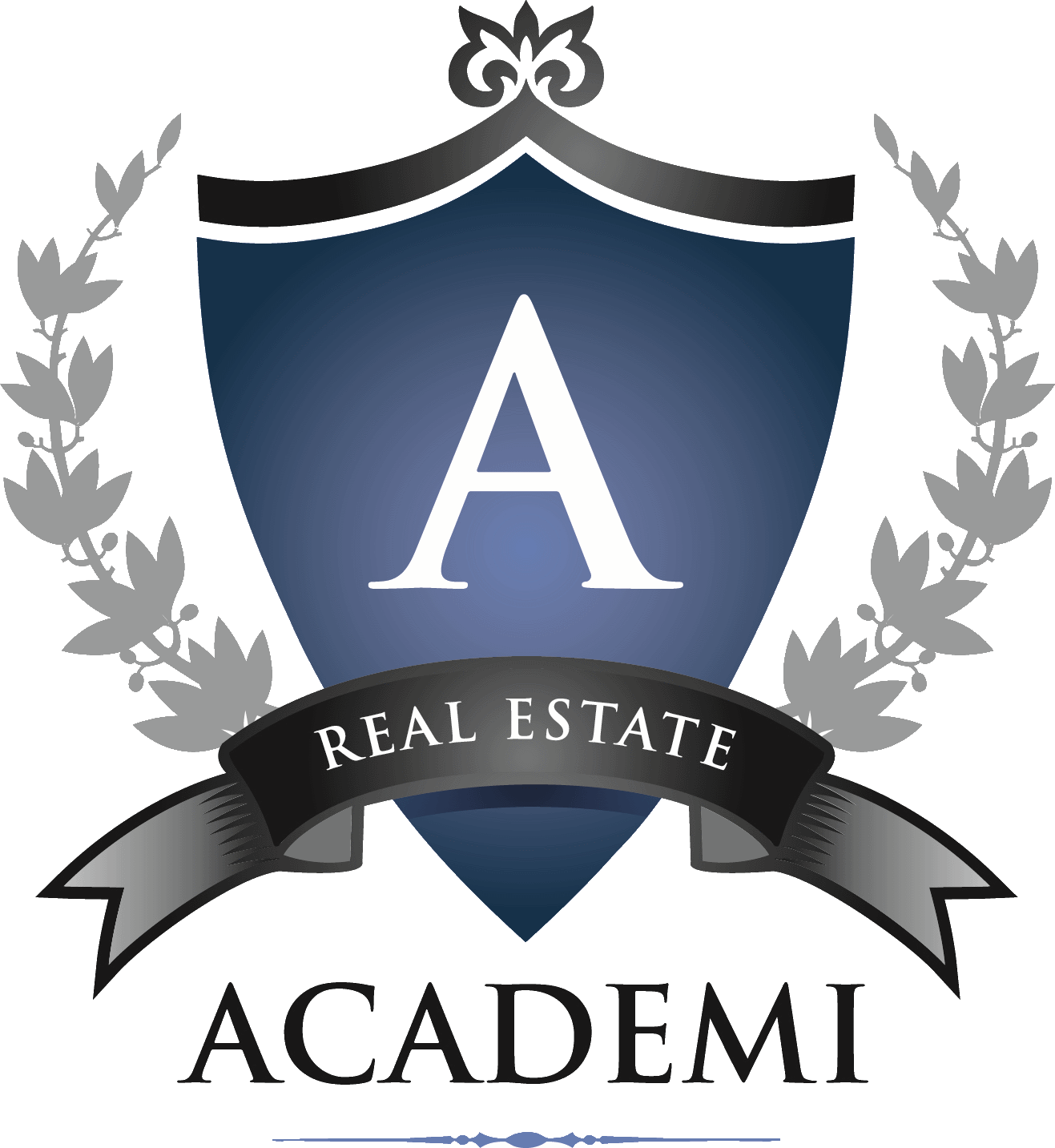 Don’t be a Quitter
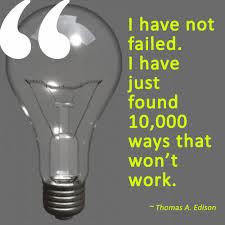 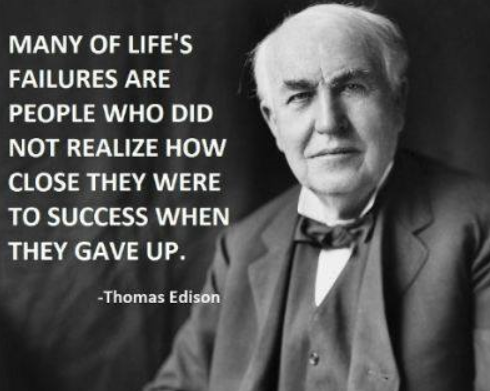 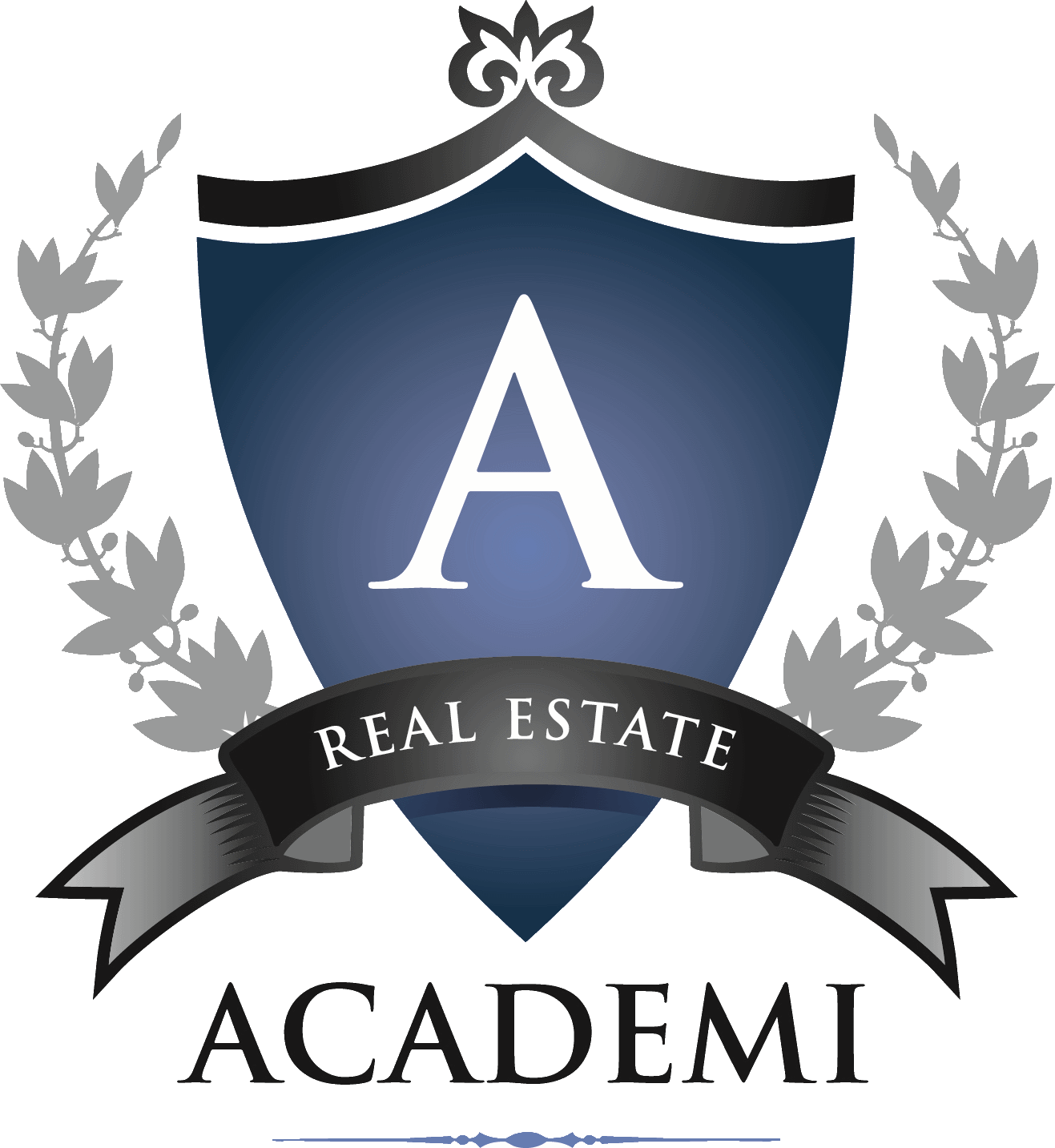 6 Core Skills
“Don’t try to sell a house…build a business”

Lead Generation
Database Management
Prospecting
Presentation
Follow up
Handling Objections
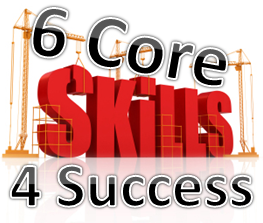 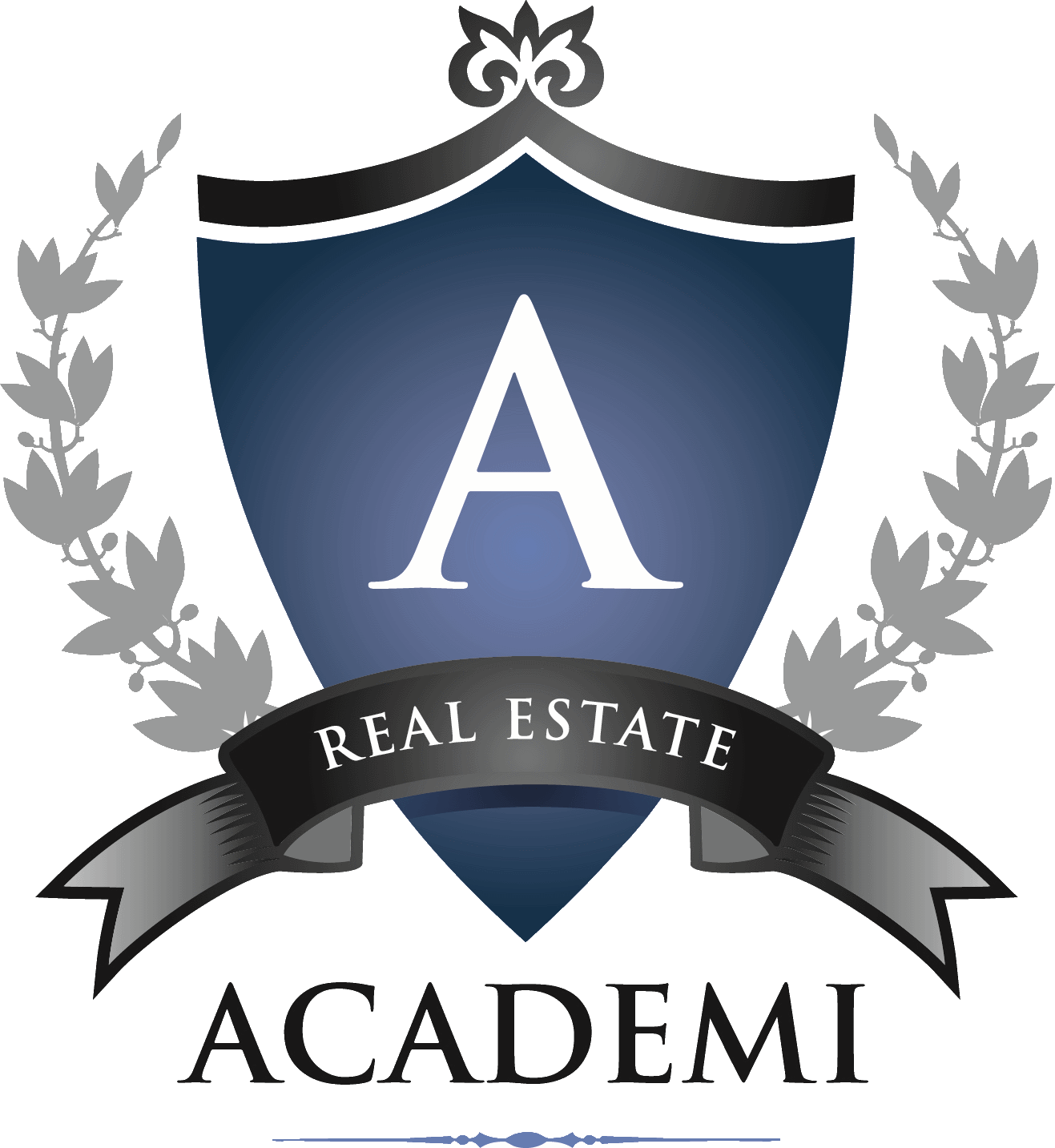 Why is Lead Generation #1?
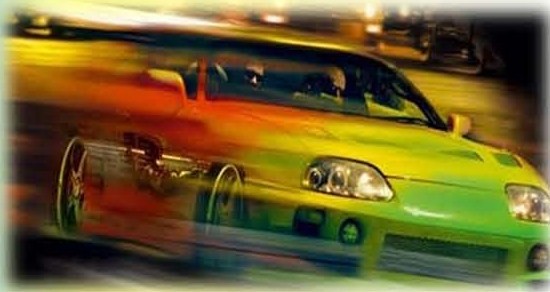 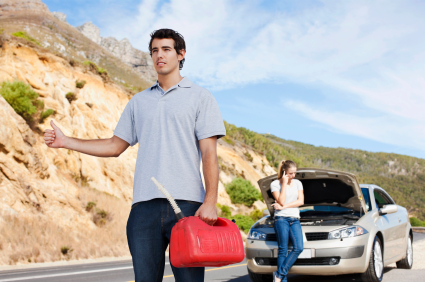 Leads is the Gas that drives the car!
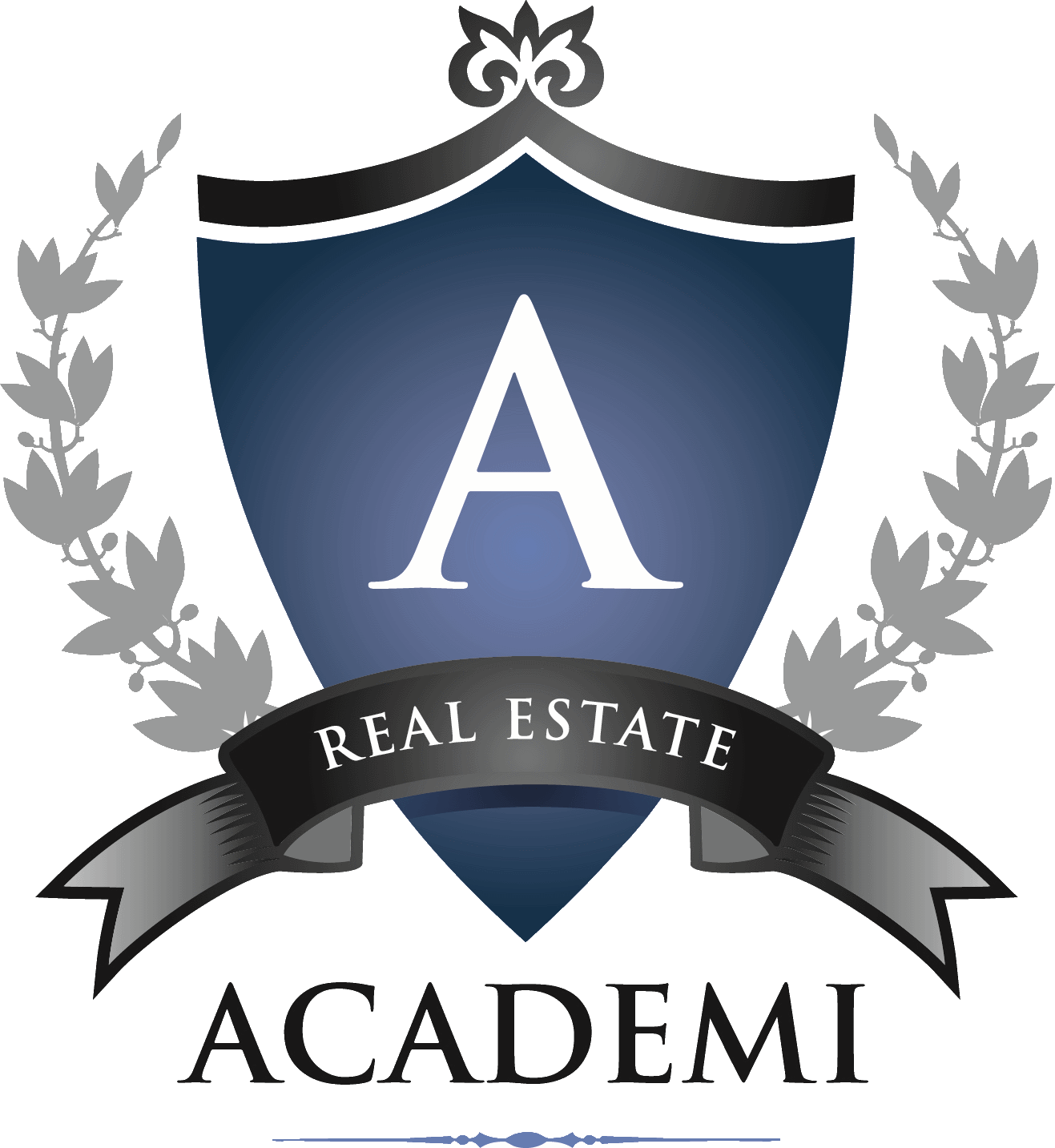 Lead Generation Issues
Don’t know how to generate leads

Don’t have a clear lead strategy

Do what they see other agents doing

Waste money 

Don’t want to spend the money
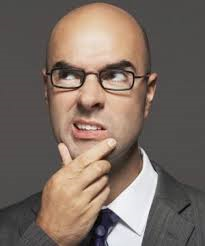 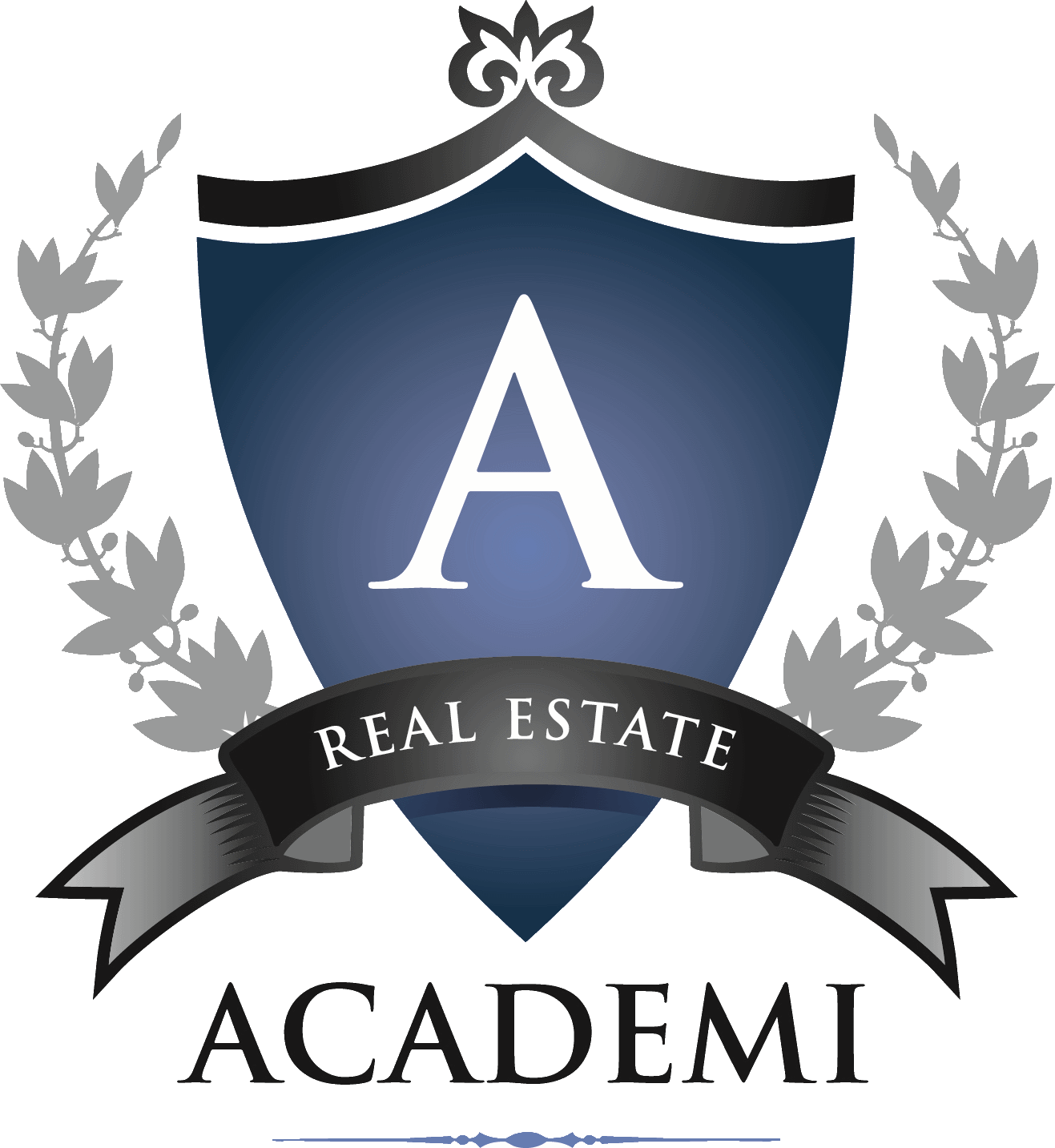 Lead generation
You call them or they call you

How many leads do you generate in a week?

Leads (ROI)

Do you have a budget to generate leads?

What’s working…what’s not?
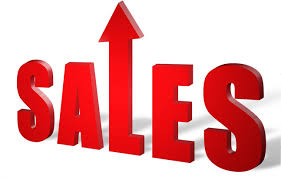 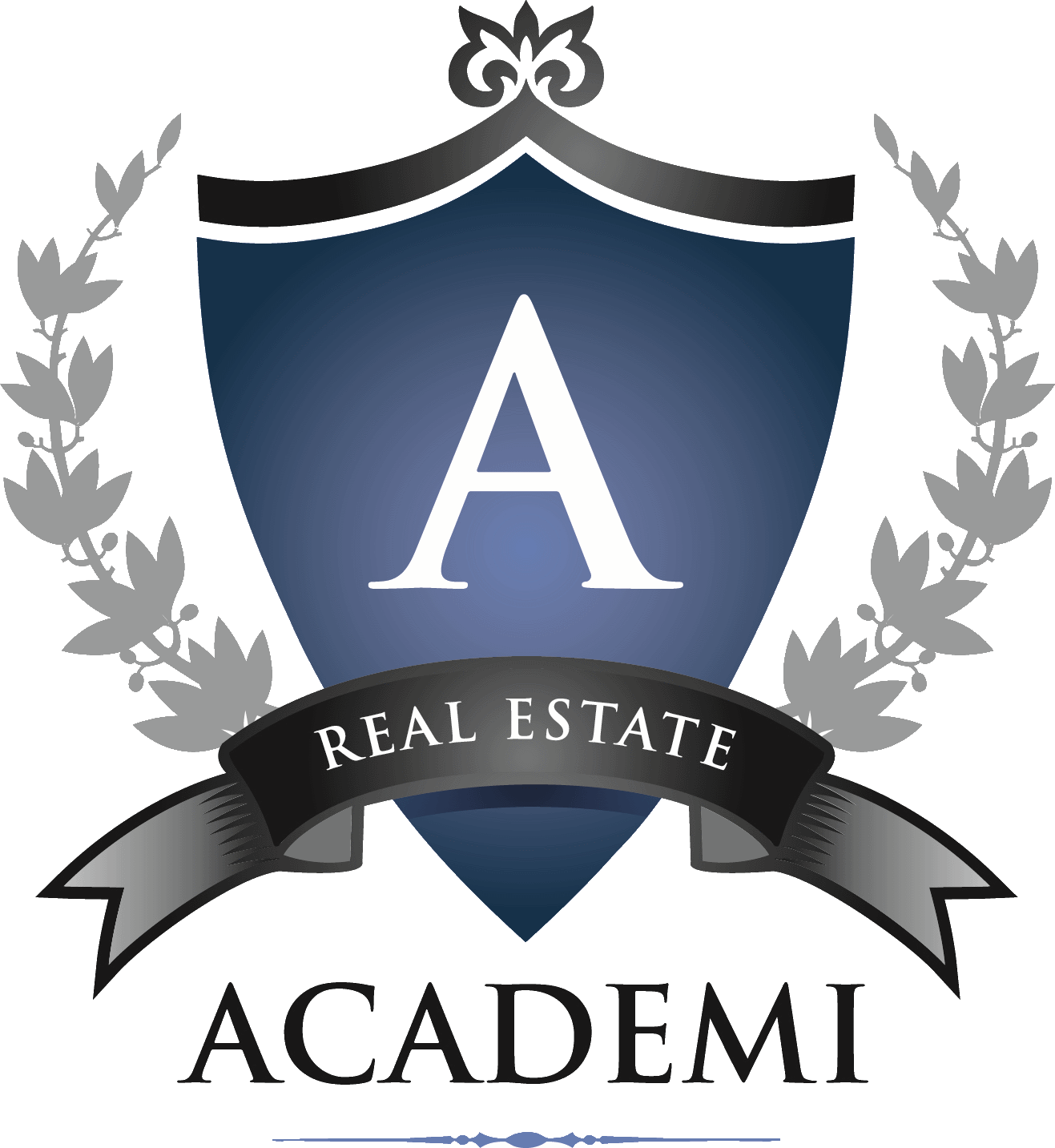 Database Management
Do you have a database

How many contacts do you have?

Can your database perform email campaigns?

How often do you contact your database?

What do you send to your database?
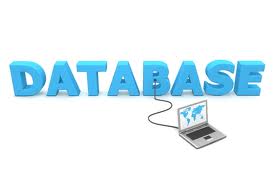 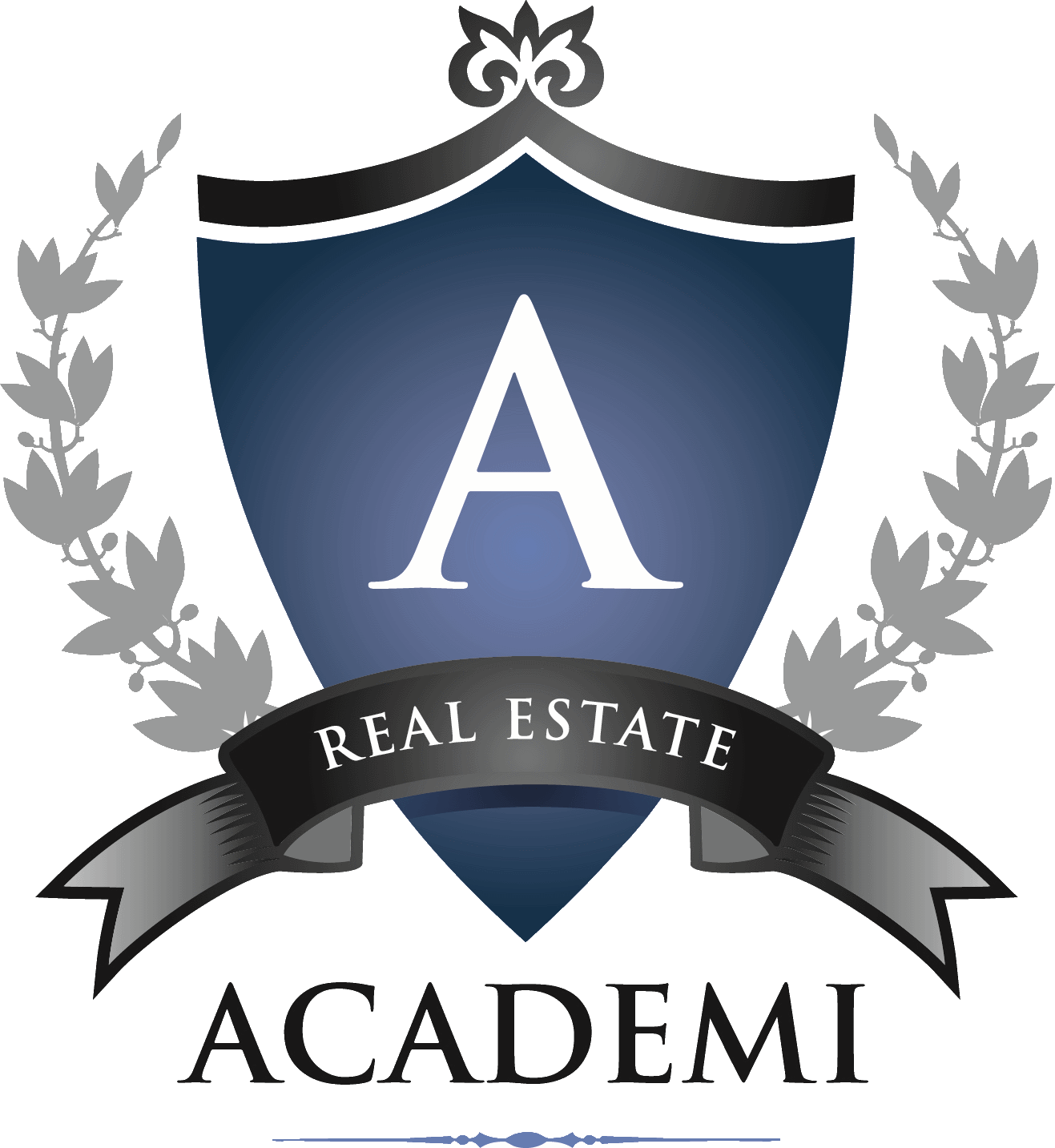 Prospecting
Time block 4 to 6 hours for prospecting 
Do you have enough quality leads?
Do the work and track your results
Build in systems
Stay committed to it
Don’t take things personally
Everybody fails
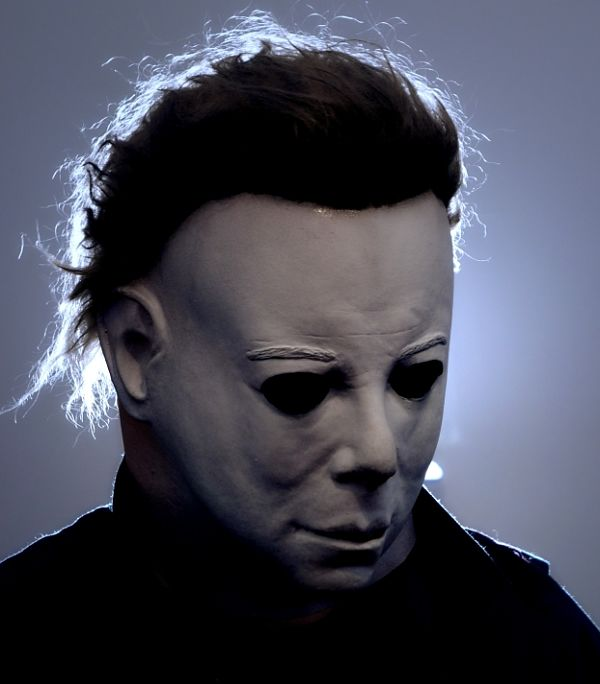 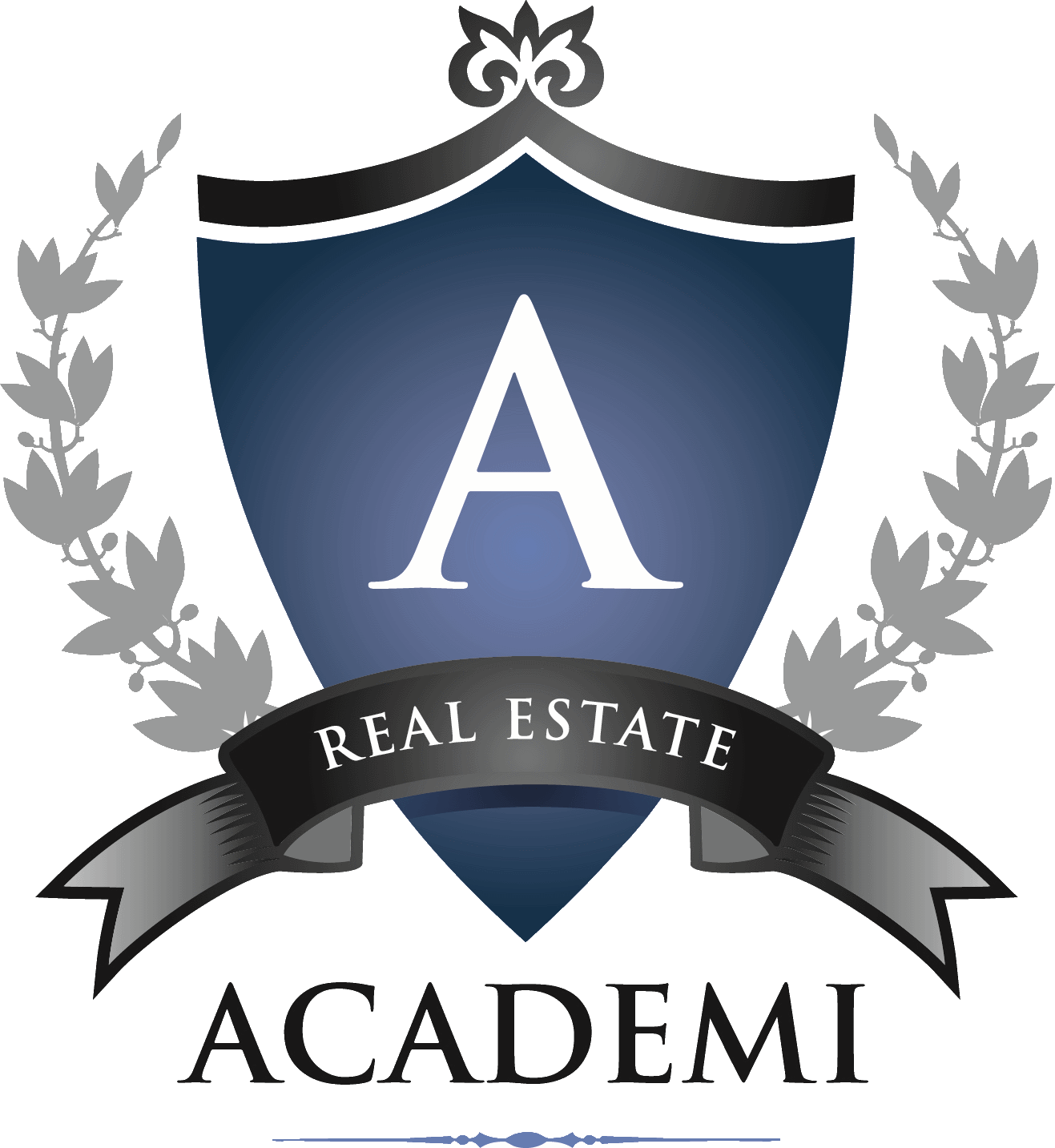 Presentations Skills
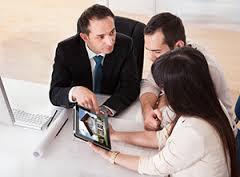 Is your listing presentation automated?

Do you practice it? 

How many appointments per week?

Do you show up prepared? 

Is your presentation Verbal, Visual & Interactive
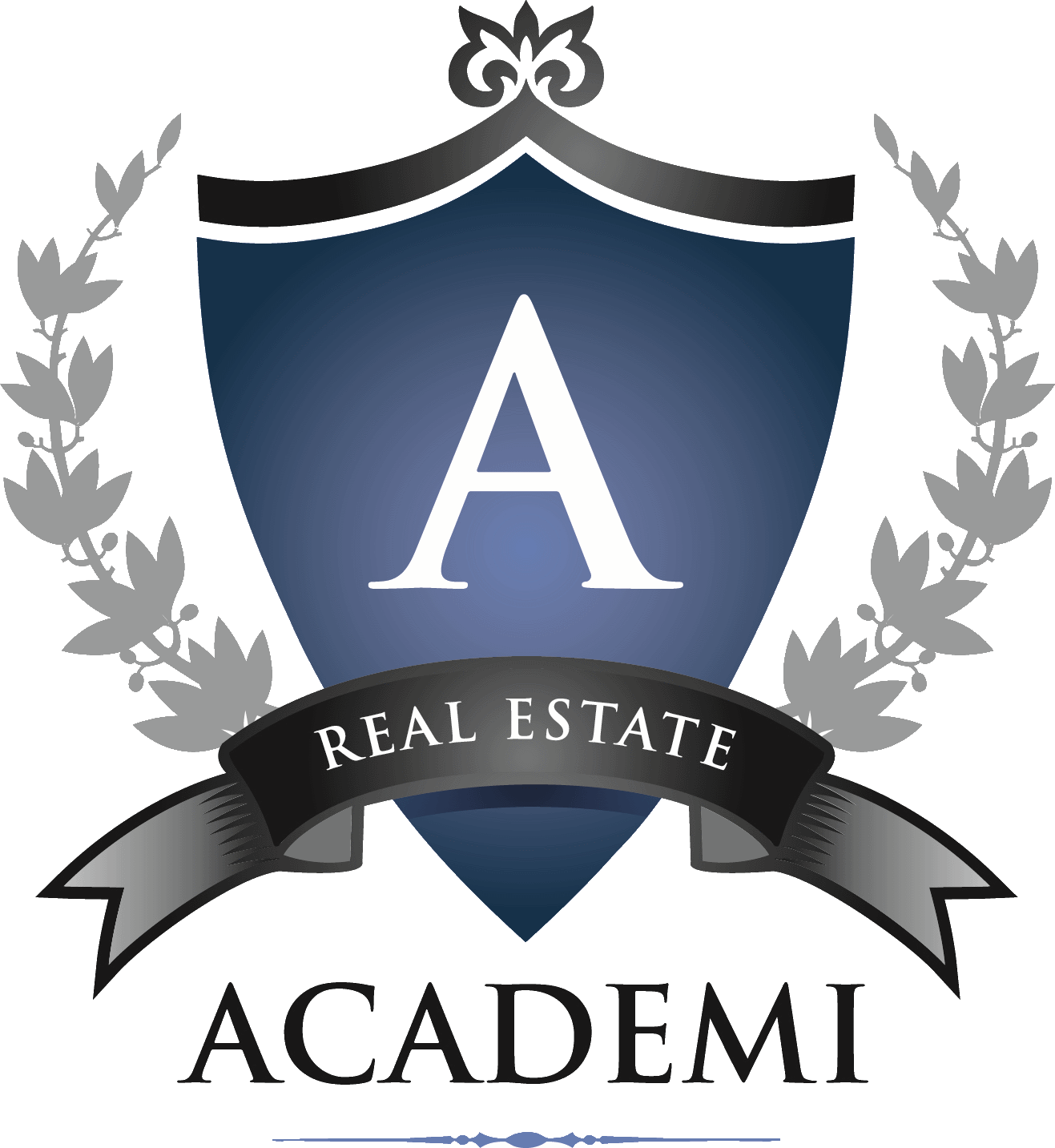 Handling Objections
Understand the situation

Ask the right questions

Dig deep

Search to find a problem

Offer a better solution

Write down the objections you cannot handle
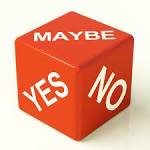 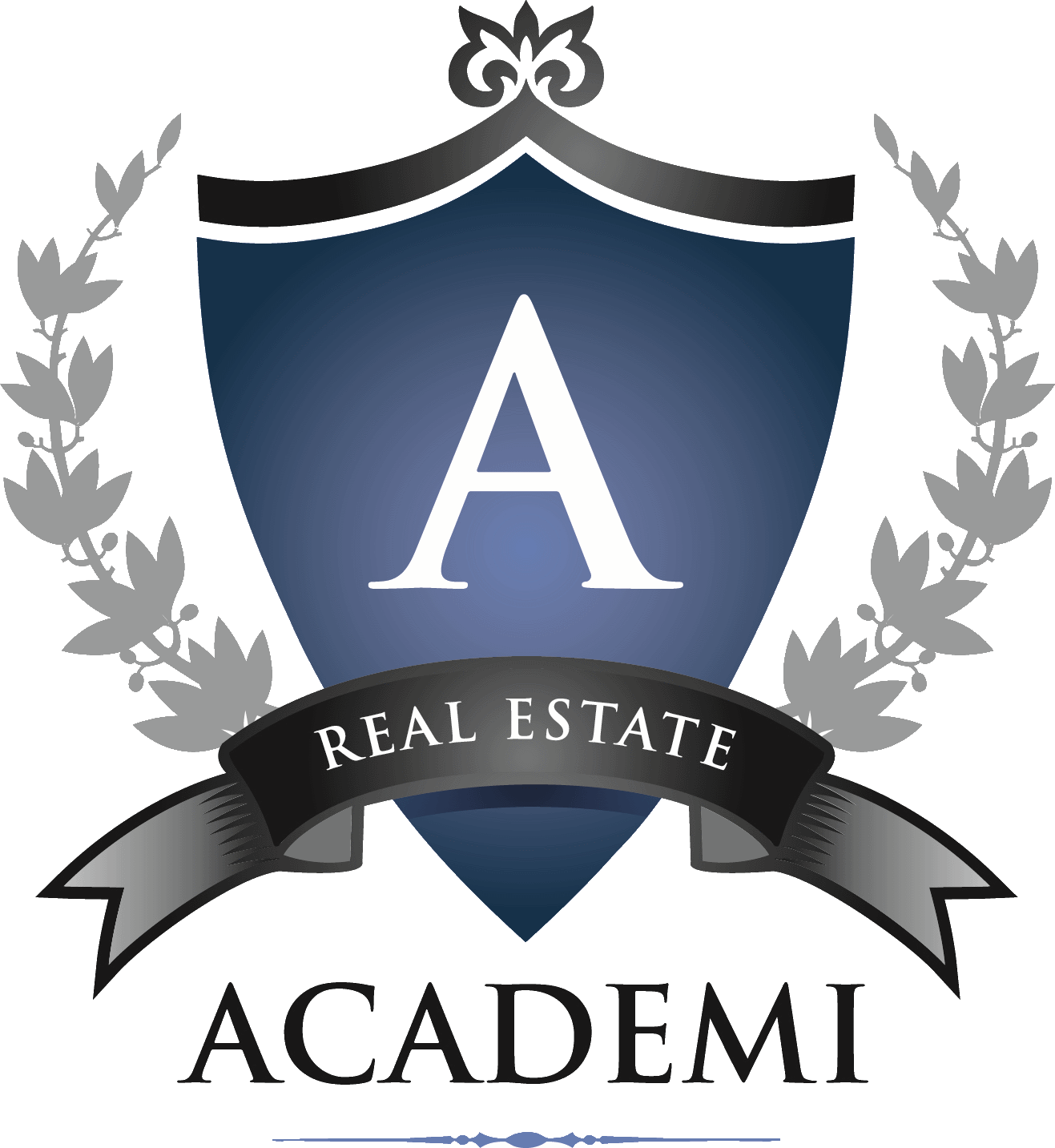 Follow up
How often should I follow up? (Dr. Seuss)

What do I say when I follow up?

Can I follow up by emails?

Follow up with everybody even the ones you loose! 

Track your failures

MY Follow up System is:  Send, Call, See
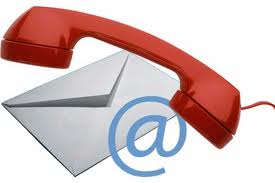 A Recent Study
44% of salespeople quit after the 1st time they hear NO

22% of salespeople quit after the 2nd time they hear NO

14% of salespeople quit after the 3rd time they hear NO

12% of salespeople quit after the 4th time they hear NO

 92% of salespeople quit - 1st and 4th time they hear NO

60% of sales close after prospect says NO at least 4 times

8% of salespeople are left when the prospect is ready to say YES
Rebounding Wins Championships
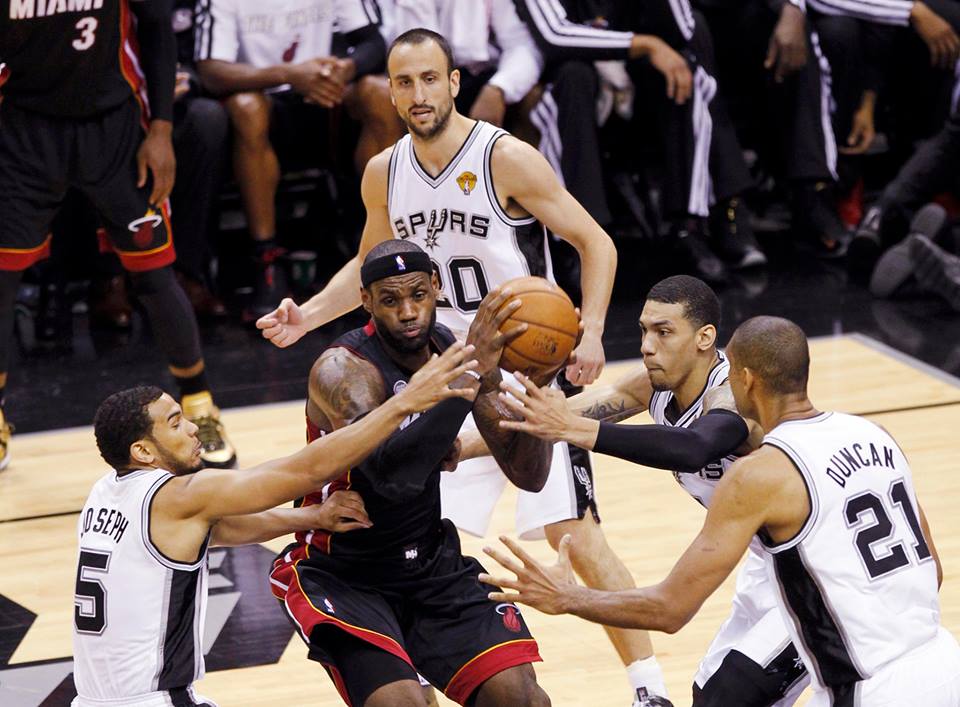 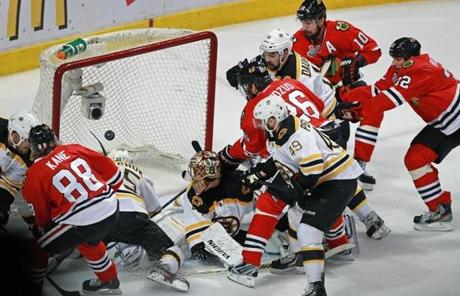 Game 2 - 2013 Stanley Cup
Game 4 - 2013 NBA Finals
Because the first shot rarely goes in!
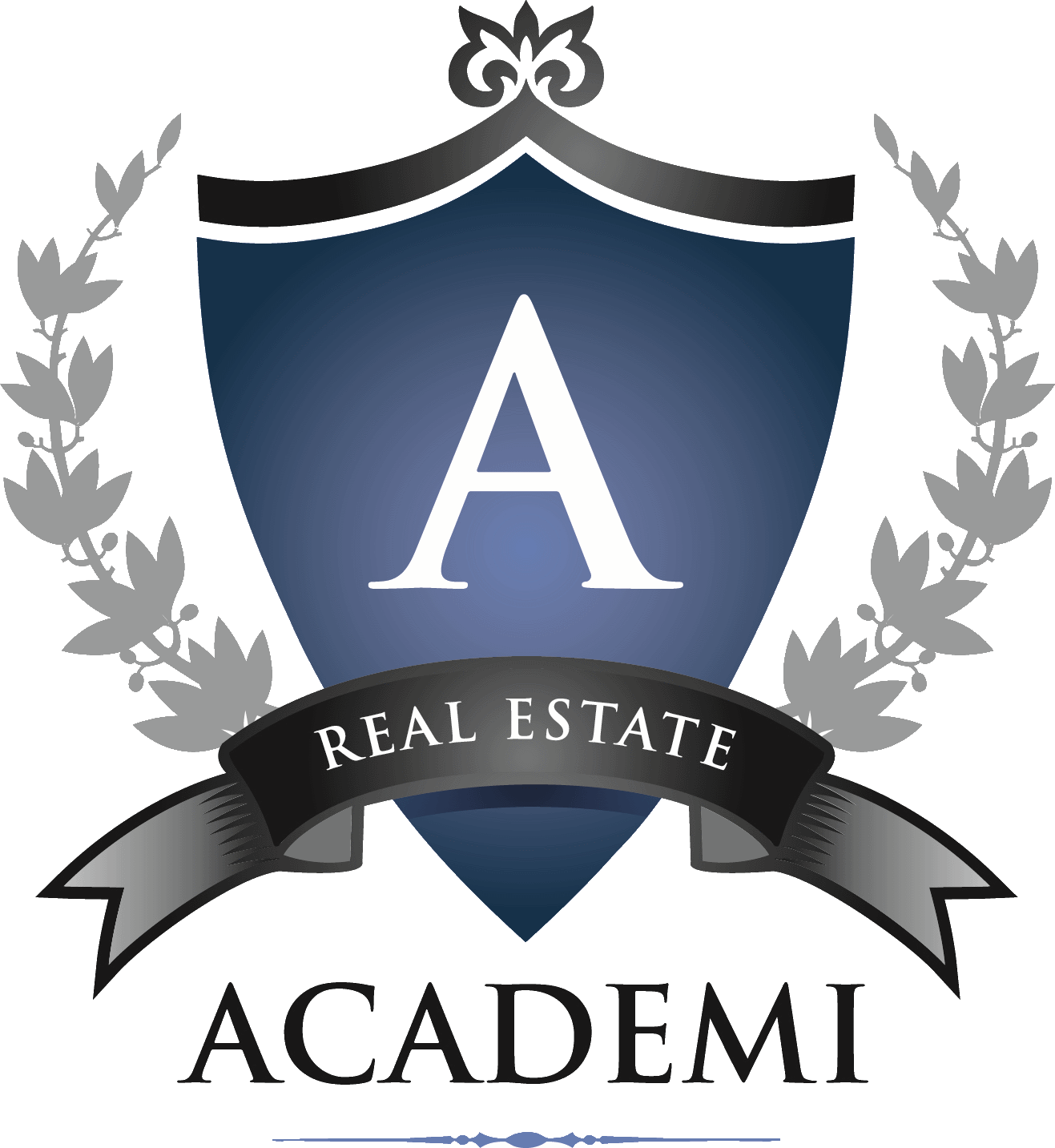 Realtor Report Card
Rate: A, B, C, D, F for the following:

Lead Generation  			A    B    C    D    F

Database 	          		A    B    C    D    F

Prospecting 	         		A    B    C    D    F

Presentation Skills		A    B    C    D    F

Closing Skills			A    B    C    D    F

Follow Up System			A    B    C    D    F
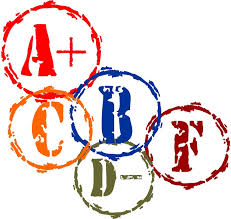 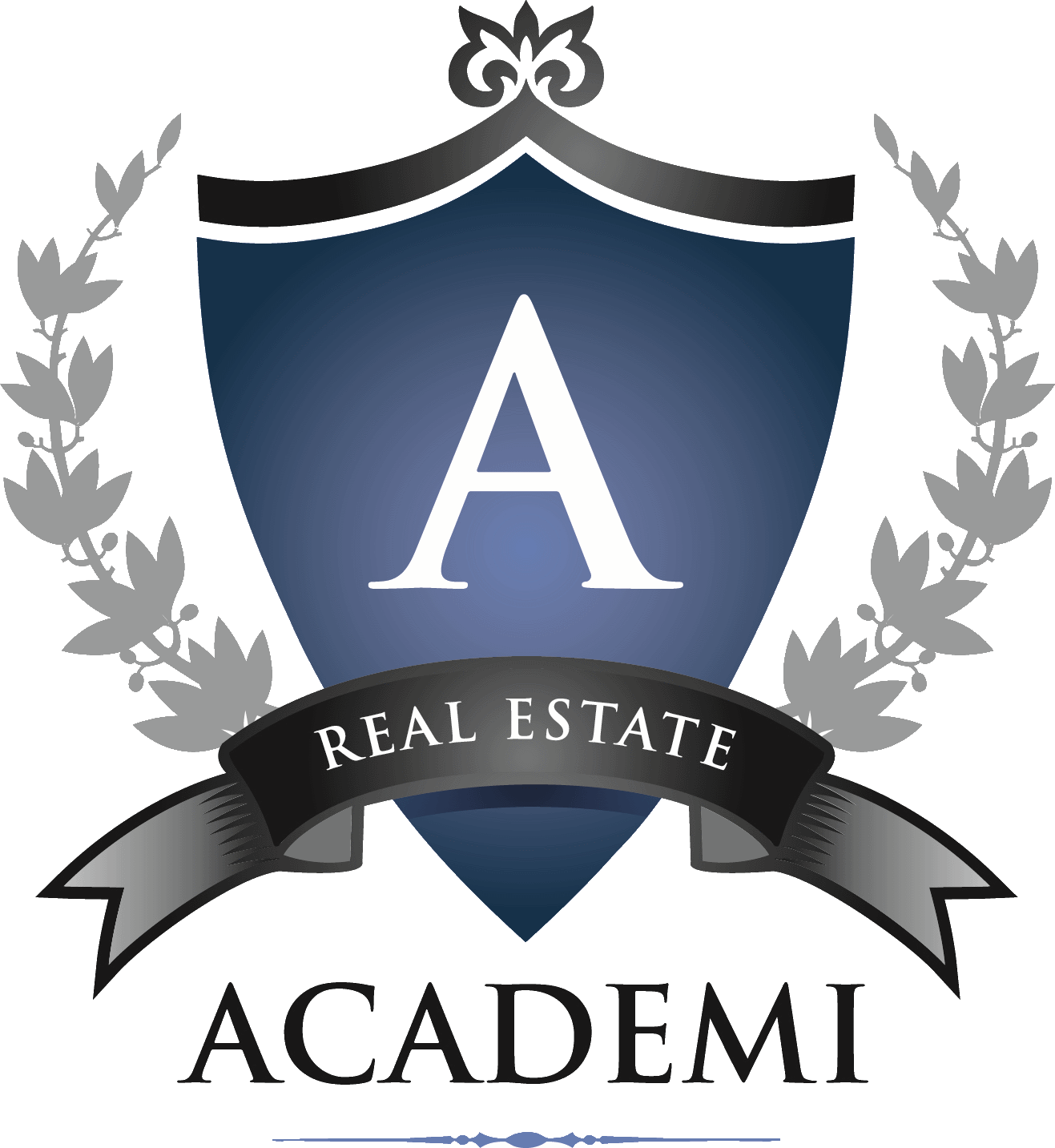 How Do I Succeed
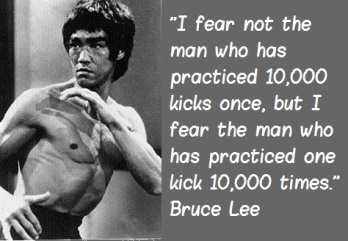 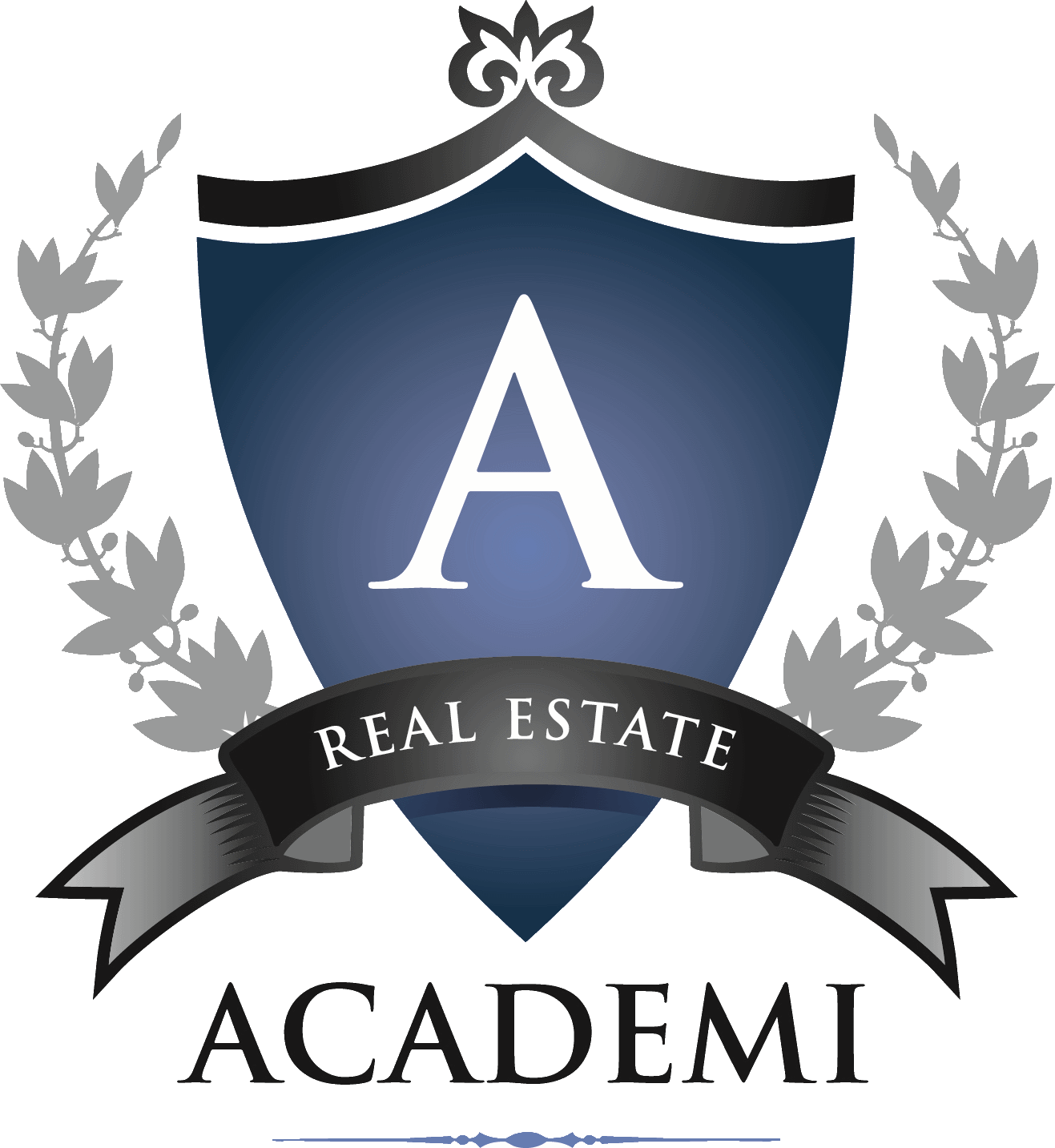 Plan Going Forward
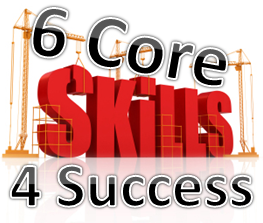 I will master the basics
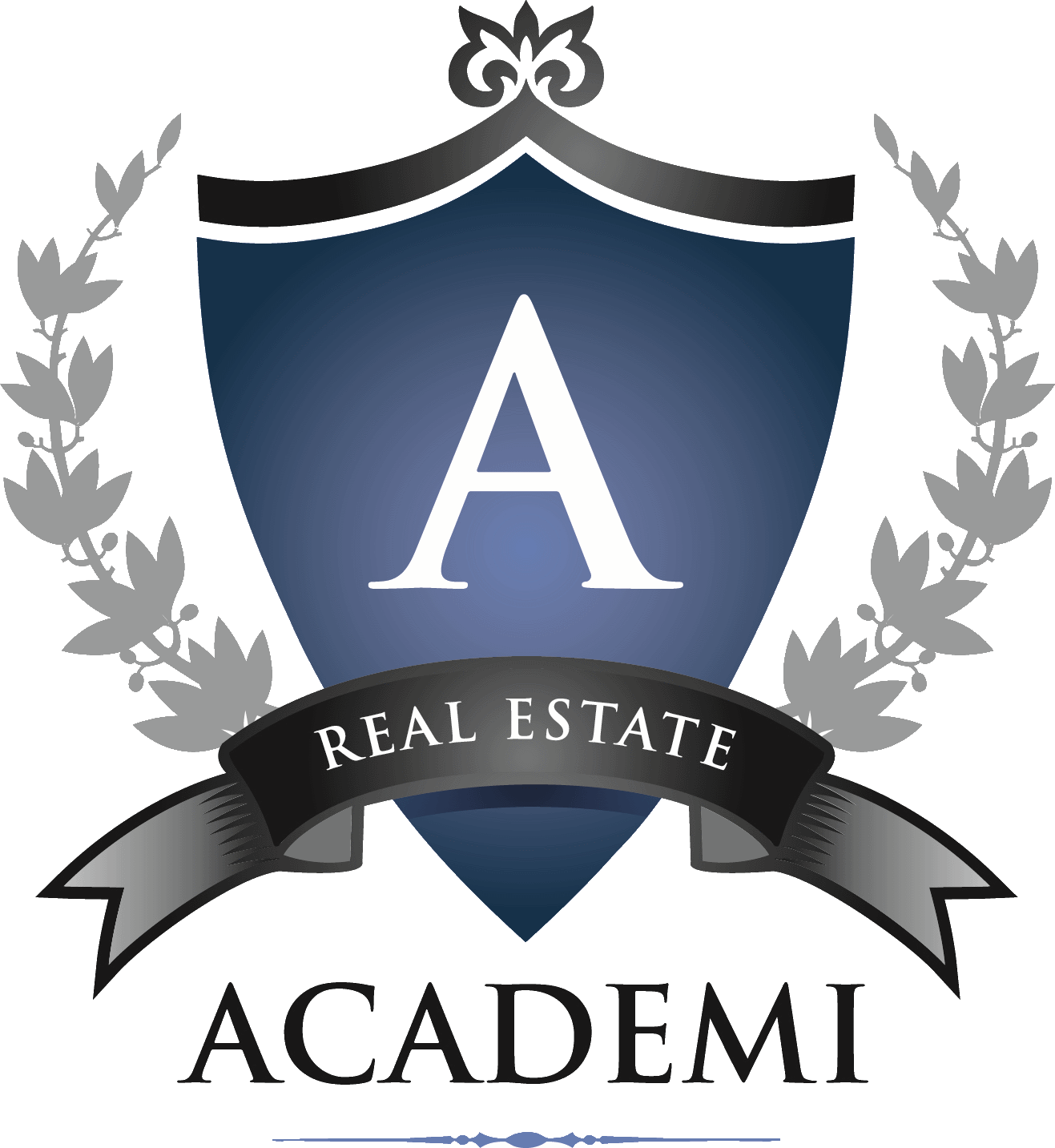 FREE GIFT
Real Estate Academi is offering

 FREE Workshops every Monday in February (11am to 12pm)

1- 30 Minute 1-on-1 strategy session

4 Favorite FSBO Scripts…WORK!


Email:   INFO@REALESTATEACADEMI.COM
Call:       1-800-385-3444 (General Mailbox)
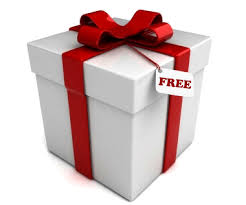 Think about this
What if you hired a coach 

Trained like this every week

1-on-1 strategy sessions

Could it result in just 1 more sale per year

1- $79K Sale to $199K could pay for your personal coach all year!
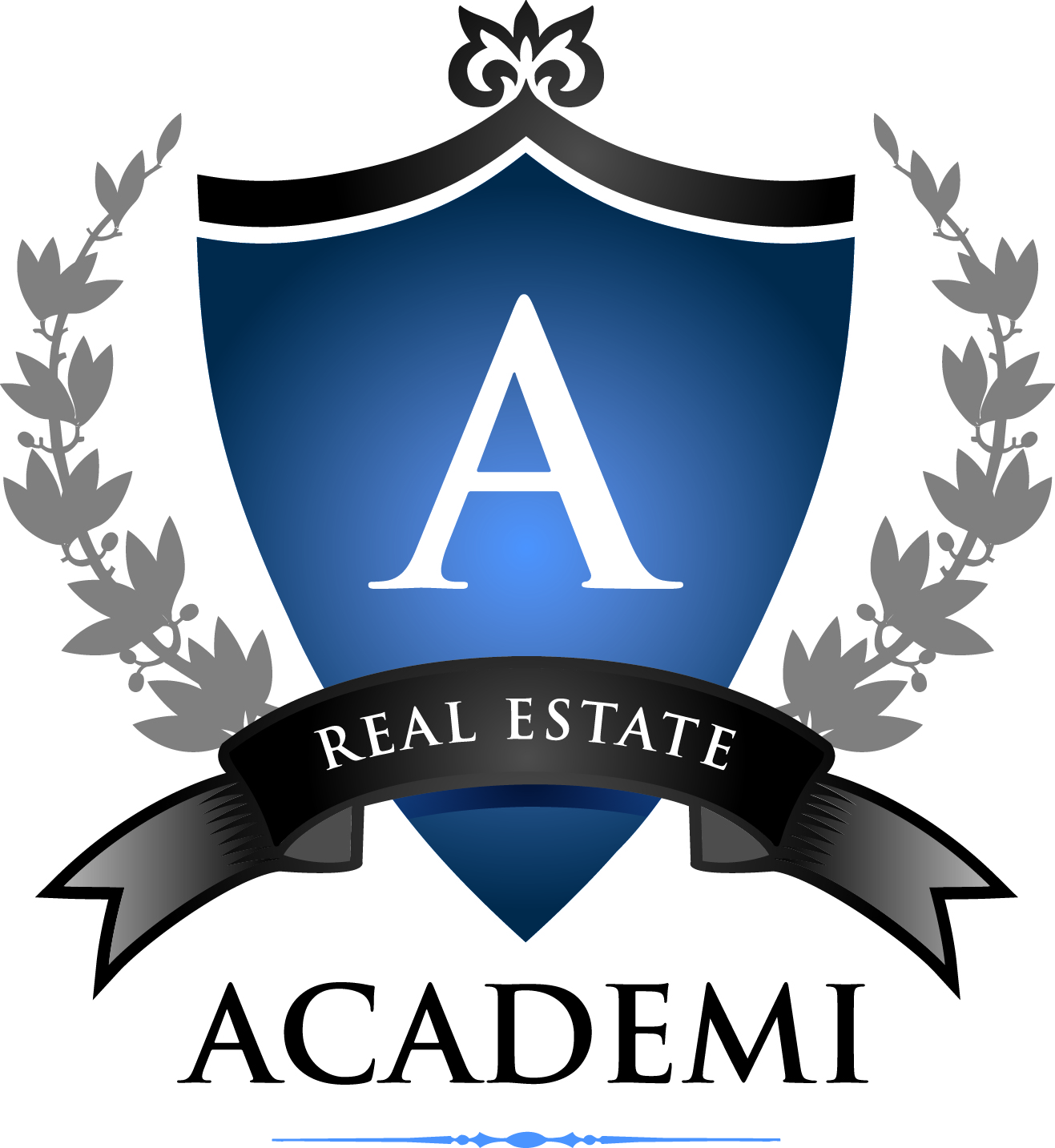 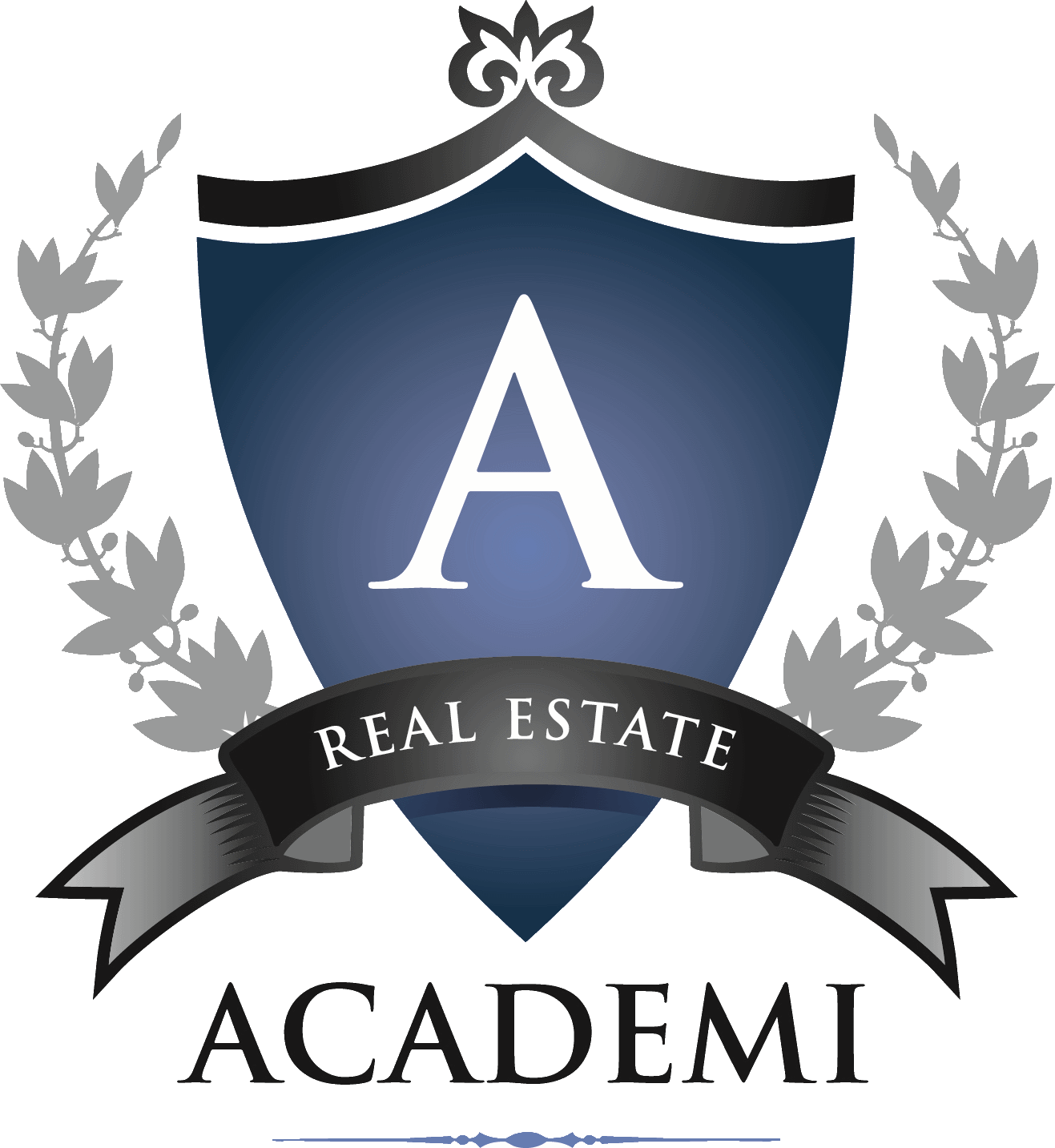 What WE DO?
Hold over 40 live training events online

Focus on mastering the 6 basic skills

Life balance and accountability

Private 1-on-1 coaching

Video marketing training

Professional editing services

24/7 Access to training library
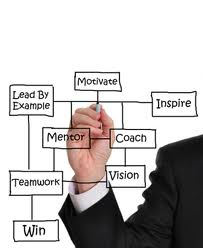 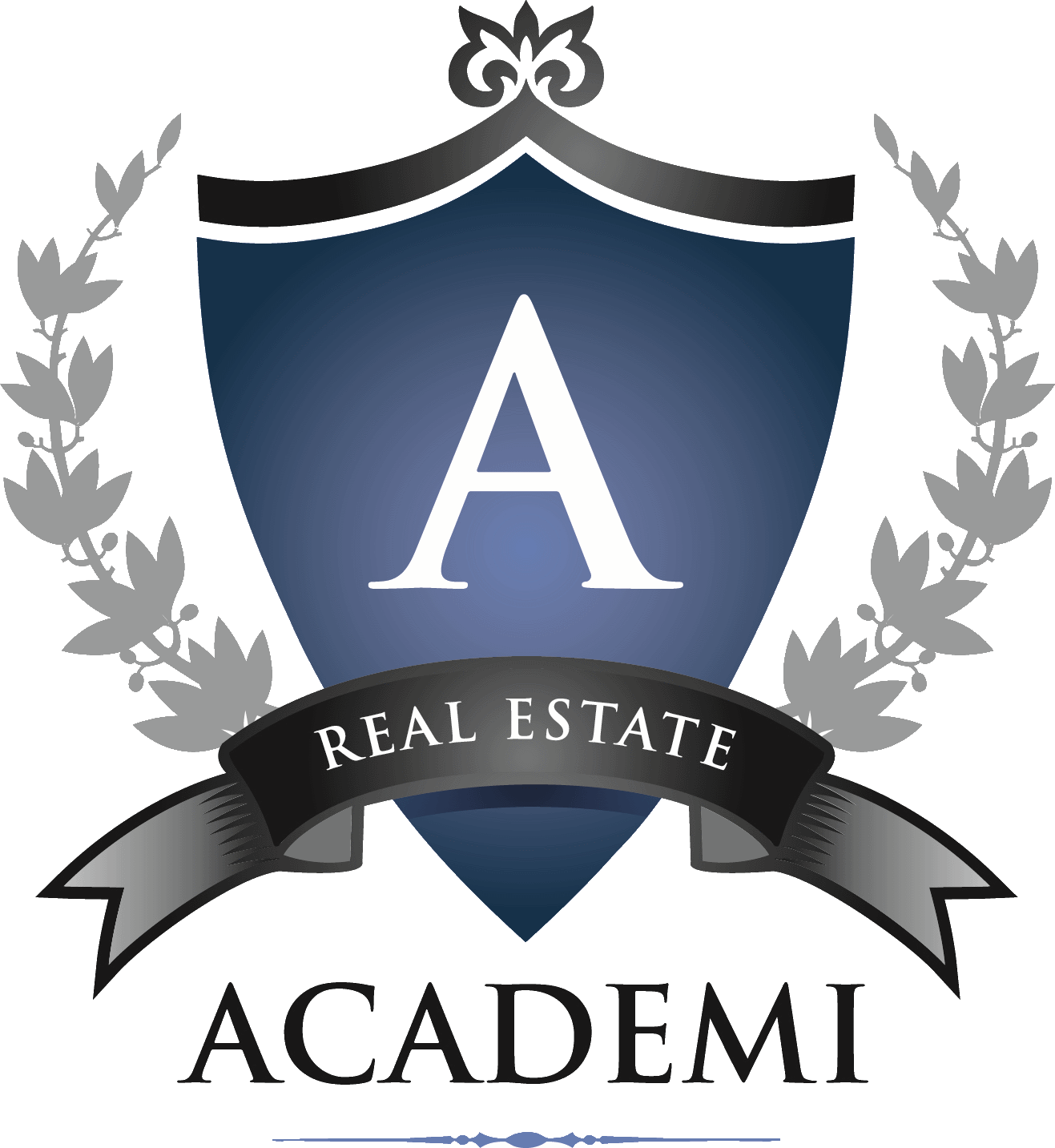 Questions?
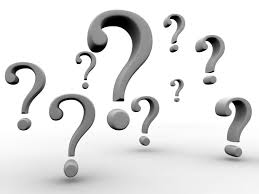 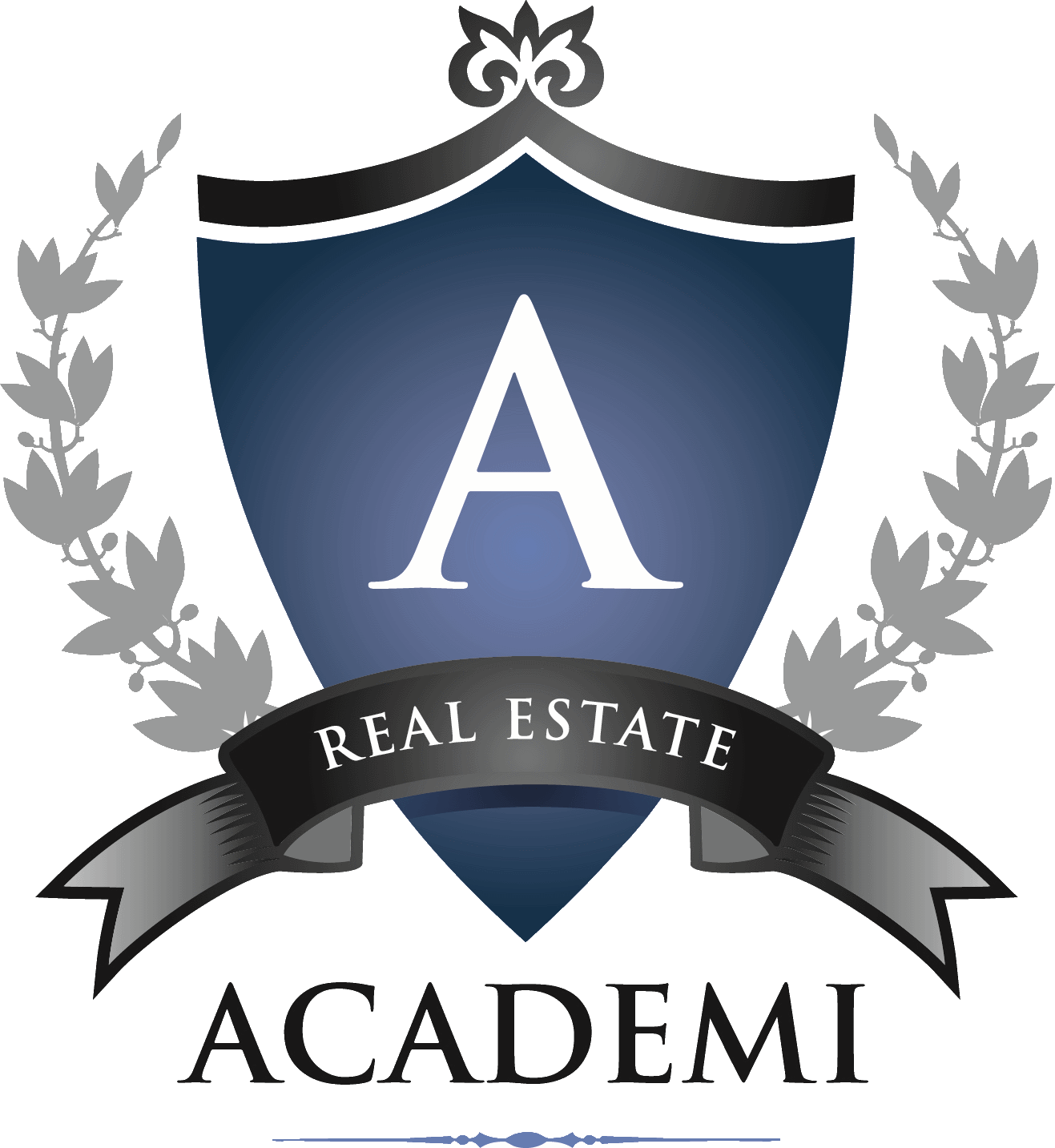 Contact Info
Robert Gawel 
Performance Coach & Chief Strategist

1-800-385-3444
info@realestateacademi.com